Optical Modules.
for the IceCube Upgrade and IceCube-Gen2
Timo Karg
4th Annual MT Meeting, Berlin, 13 June 2018
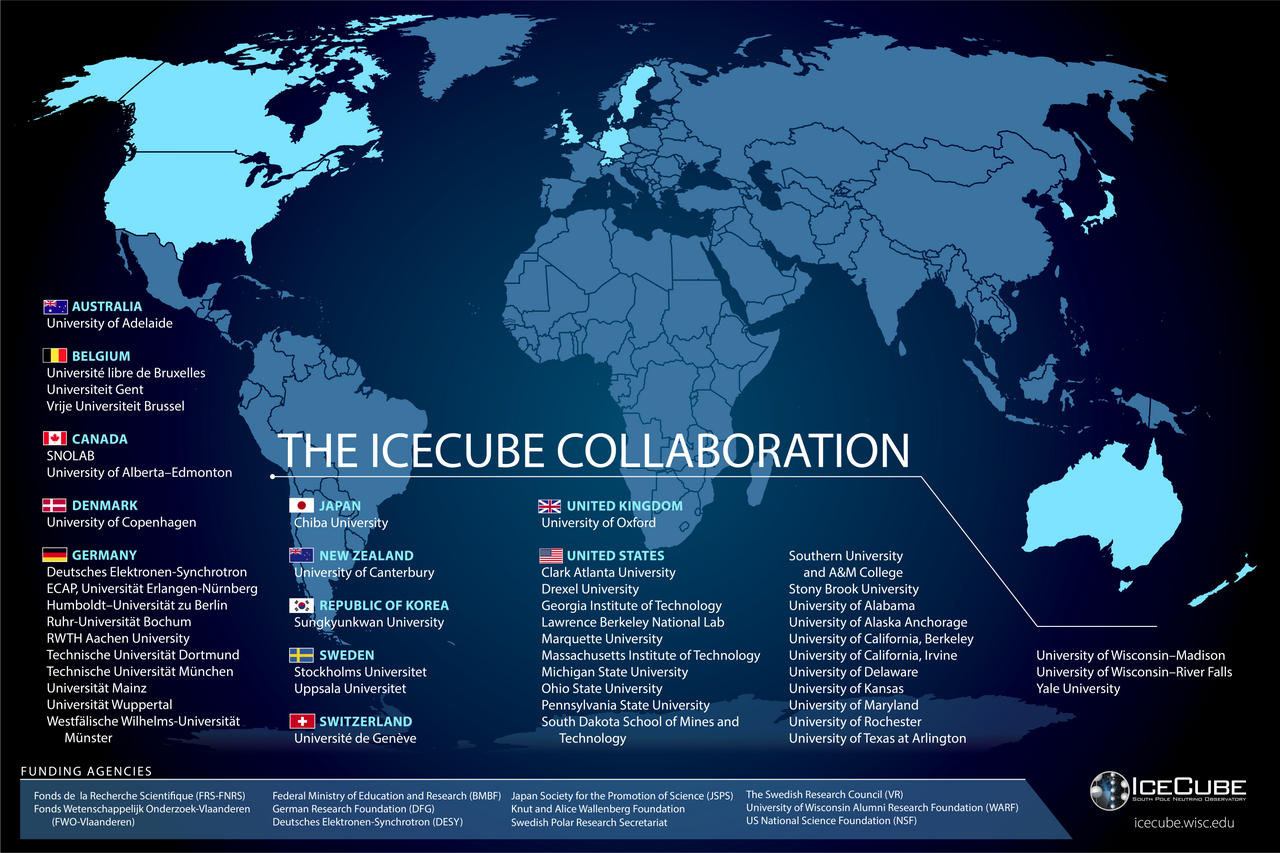 ~300 scientists, 48 institutions, 12 countries
http://icecube.wisc.edu
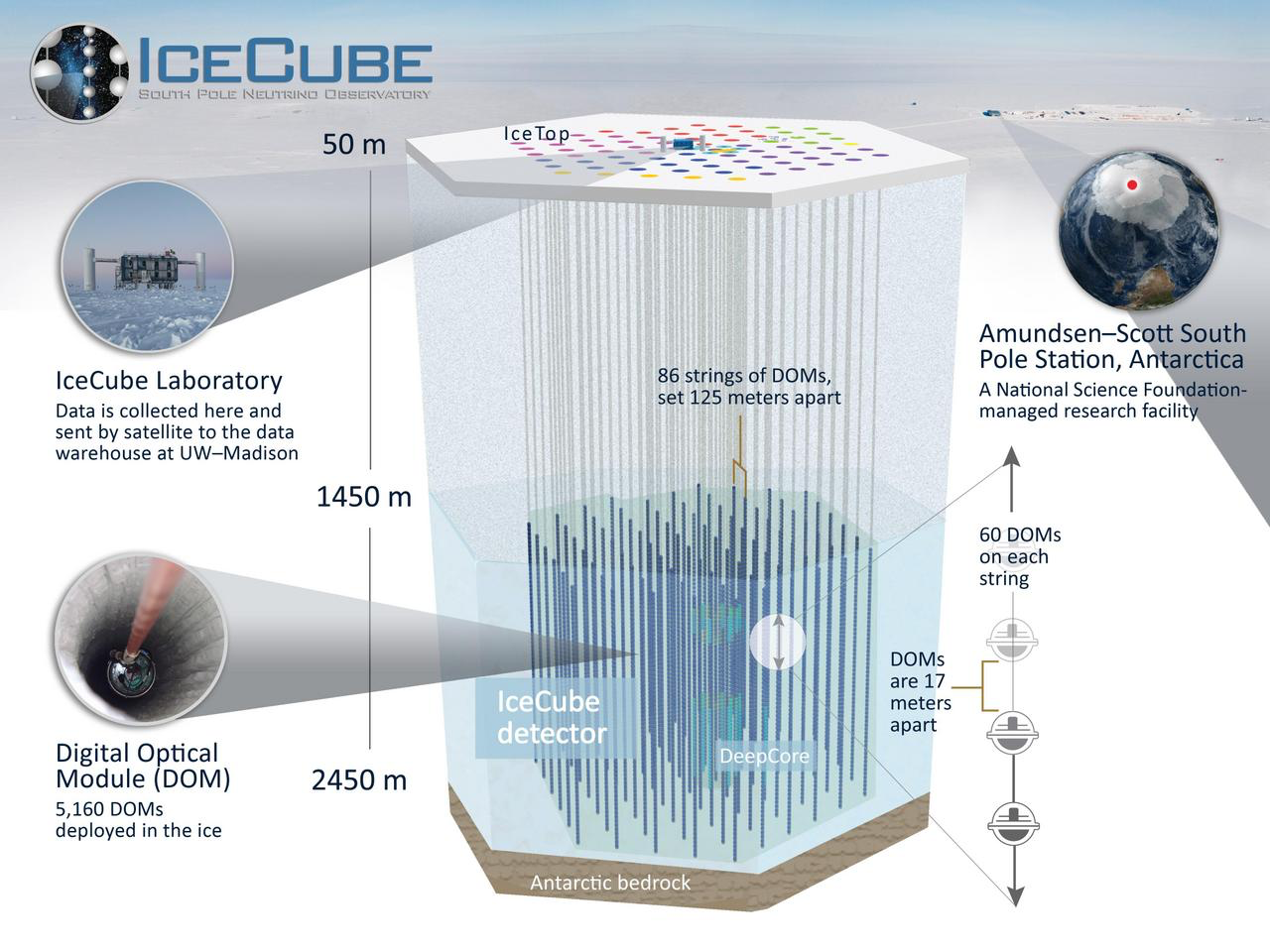 JINST 12 (2017) P03012
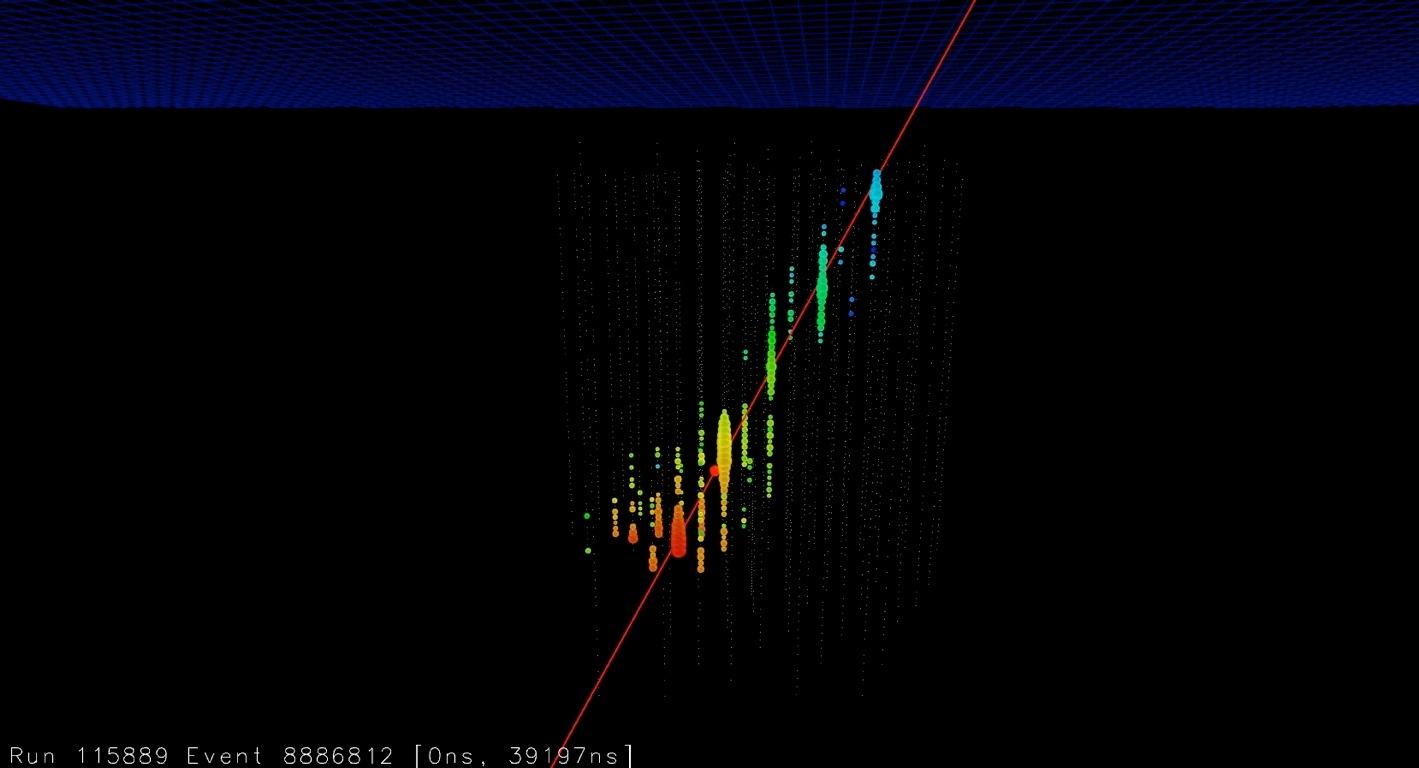 Measure Cherenkov light fromcharged particles in the ice
charge
time
early
late
Up-going track:Muon from muon-neutrino interaction
The IceCube Digital Optical Module (DOM)
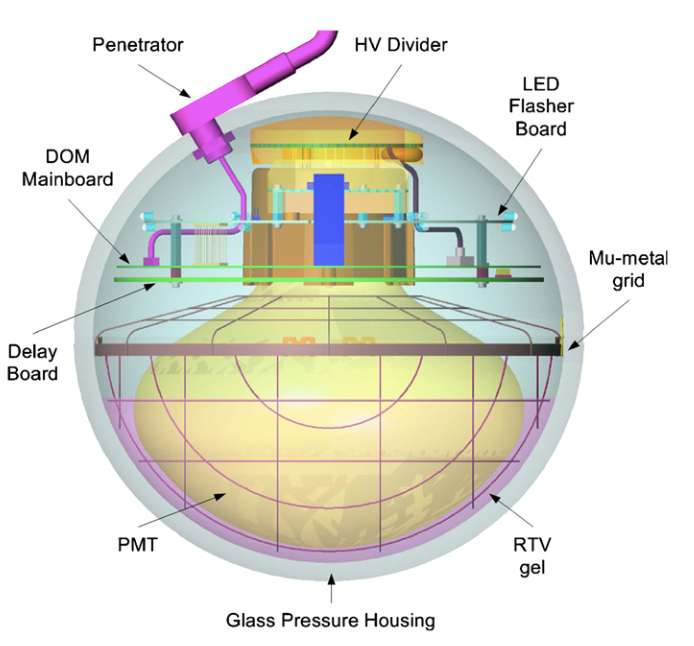 Requirements
Single p.e. to few hundred photons (instantaneous)
Good Timing (all DOM clocks synchronized to < 2 ns)
Data/timing/power over 3.3 km copper pair
Low noise (MeV supernova neutrinos)
Dark noise dominated by radioactivity in glass pressure housing
Withstand > 550 bar freeze-in pressure
Survive shock vibration; ships, planes, sleds

Features
Records PMT waveform of every “hit”
300 MHz sampling switched capacitor array + 40 MHz ADC
Power consumption ~3 W
98.4% of deployed modules operational!
13 inch(33 cm)
10-inch PMT
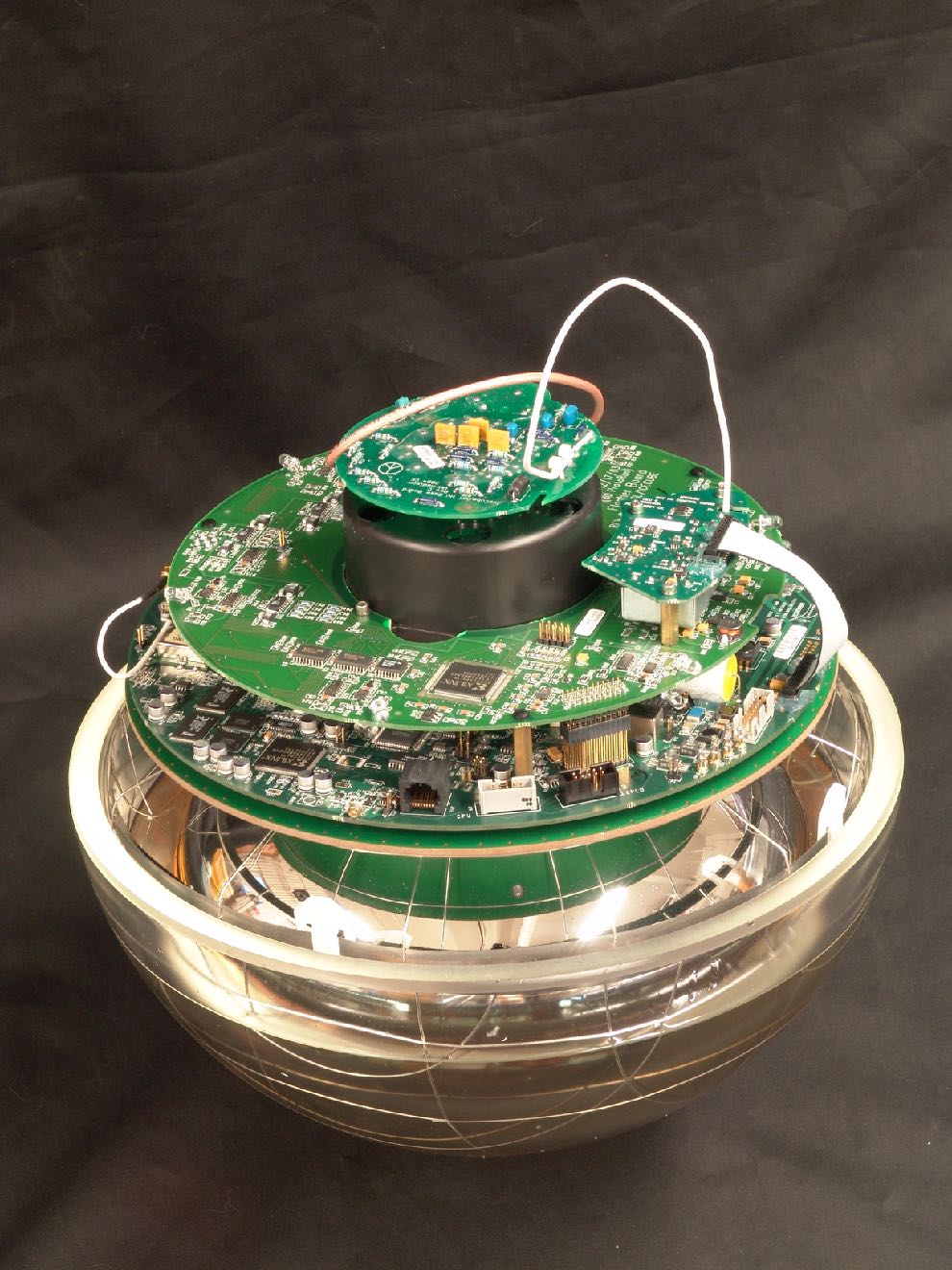 NIM A 601 (2009) 294
Our Vision: The IceCube-Gen2 Facility
up to 15k optical modules will be required
A wide band neutrino observatory (MeV – EeV) using several detection technologies –optical, radio, and surface veto – to maximize the science
Gen2 High-Energy Array
~120 strings
80 OMs per string

 ~9600 optical modules
PINGU
26 strings
up to 192 OMs per string

 up to 4992 optical modules
Multi-component observatory:
Surface air shower detector
Gen2 High-Energy Array
Sub-surface radio detector 
PINGU
Gen2 Surface Veto
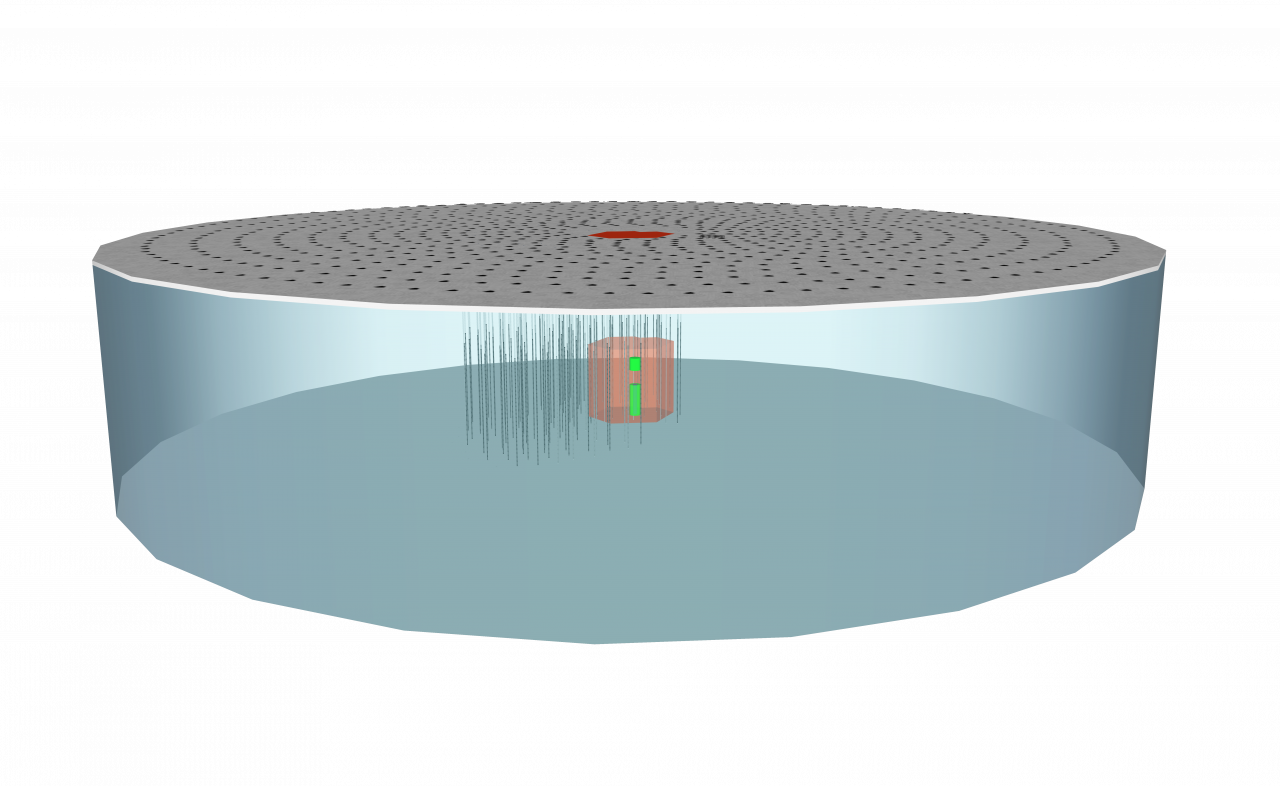 IceCube
Gen2 
High-Energy Array
DeepCore
J. Phys. G 44 (2017) 054006
PINGU
arXiv:1412.5106 [astro-ph.HE]
A First Step: IceCube-Upgrade
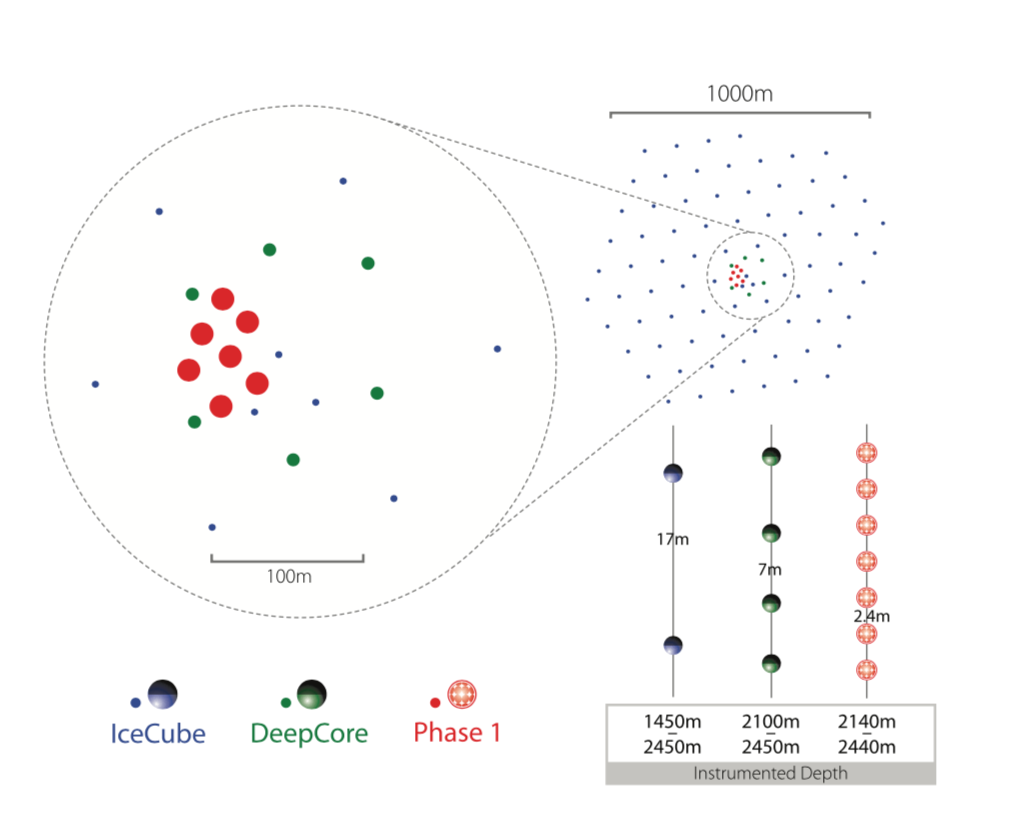 Science goals
νµ disappearance
ντ appearance
Precise calibration of IceCube optical properties and DOM response

Baseline sensor design: mDOM

Proposals pending – News expected soon!
Improving the In-Ice Detector With New Sensors
Event resolution, overall sensitivity and cost effectiveness can be improved with new sensors,hence a dedicated R&D effort was started

More photons per muon/cascade
Increase photocathode area per module
Increase UV sensitivity
More information per photon
Segmented instrumentation
More modules per unit construction cost
Narrower modules → narrower boreholes
New Sensor Designs for Improved Performance
This presentation
LOM
D-Egg
mDOM
WOM
PoS(ICRC2017)1047
PoS(ICRC2017)1052
PoS(ICRC2017)1051
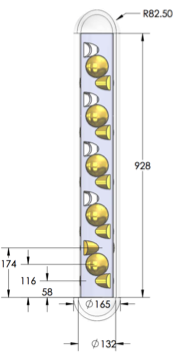 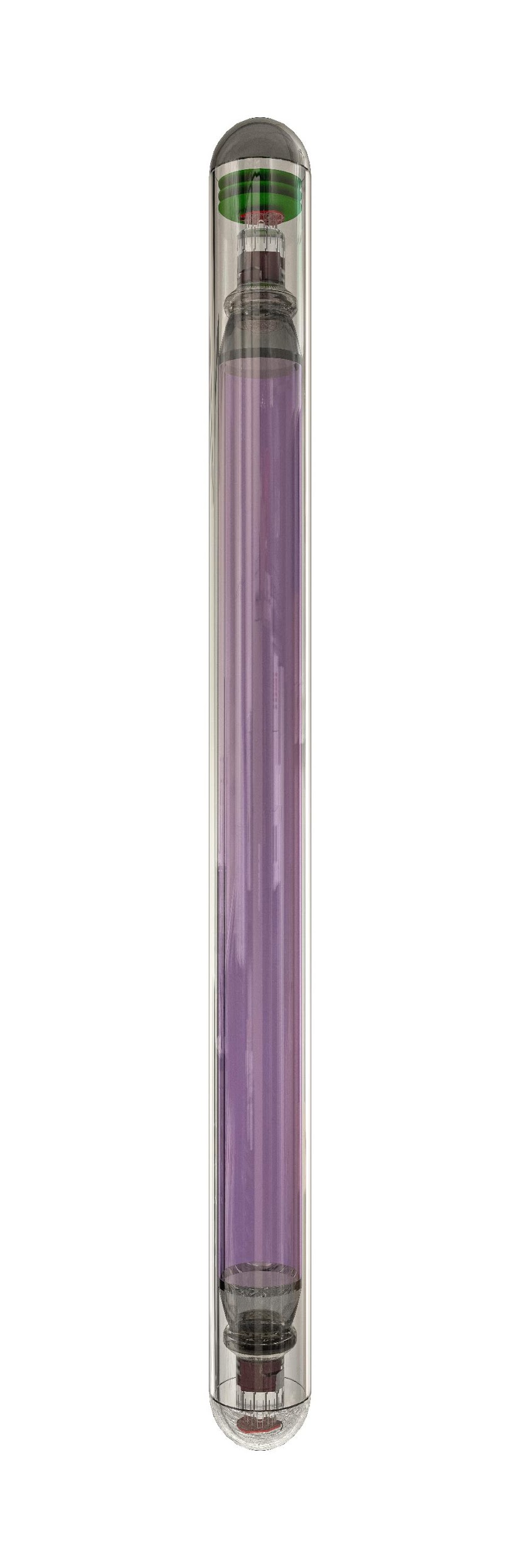 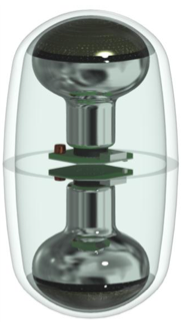 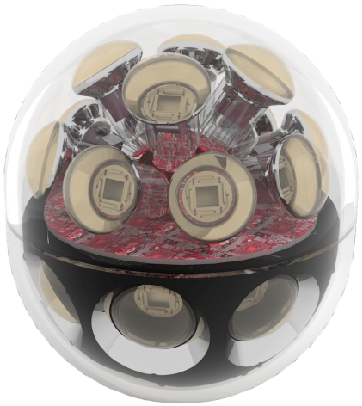 36 cm
30 cm
11 cm
13 cm
directional information
more sensitive area / module
smaller geometry
directional information 
more sensitive area / module
more sensitive area / module 
small diameter
lower noise rate
small diameter
directional info.
more sens. area / module
(Chiba)
(U Erlangen, U Münster, DESY)
(HU Berlin, U Mainz, DESY)
(UW Madison)
The mDOM(multi-PMT Digital Optical Module)
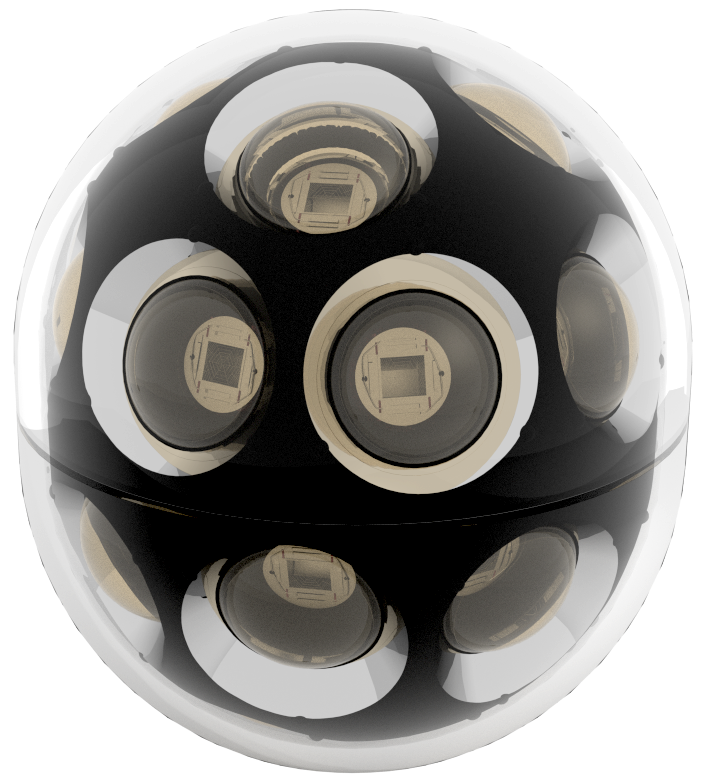 mDOM: multi-PMT DOM
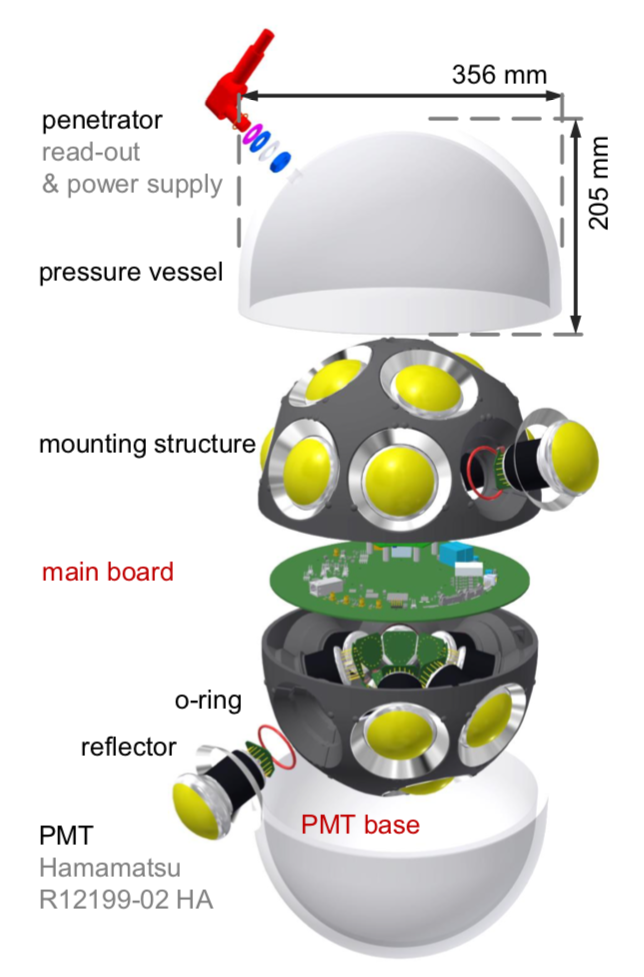 Adapted from KM3NeT mDOM
24 × 3-inch PMTs
Diameter: 14 inch

Features
Doubled effective area rel. IceCube DOM
Uniform 4π sr effective area
Local coincidences (e.g. bkg. suppression)
Directional sensitivity
Improved photon counting

Challenge
Power and digitize 24 PMT channelsusing ≲ 3 W
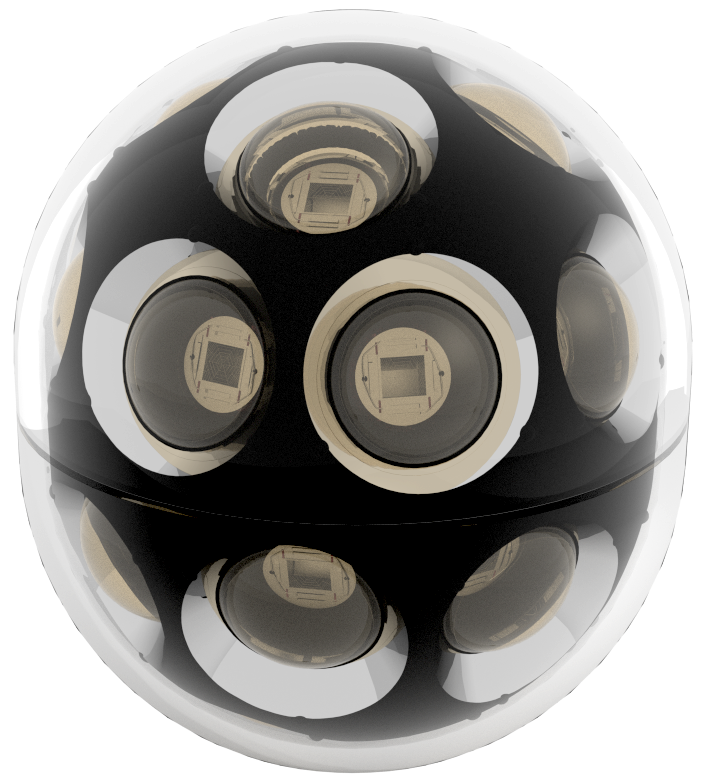 PoS(ICRC2017)1047
depends on pulse-shaping
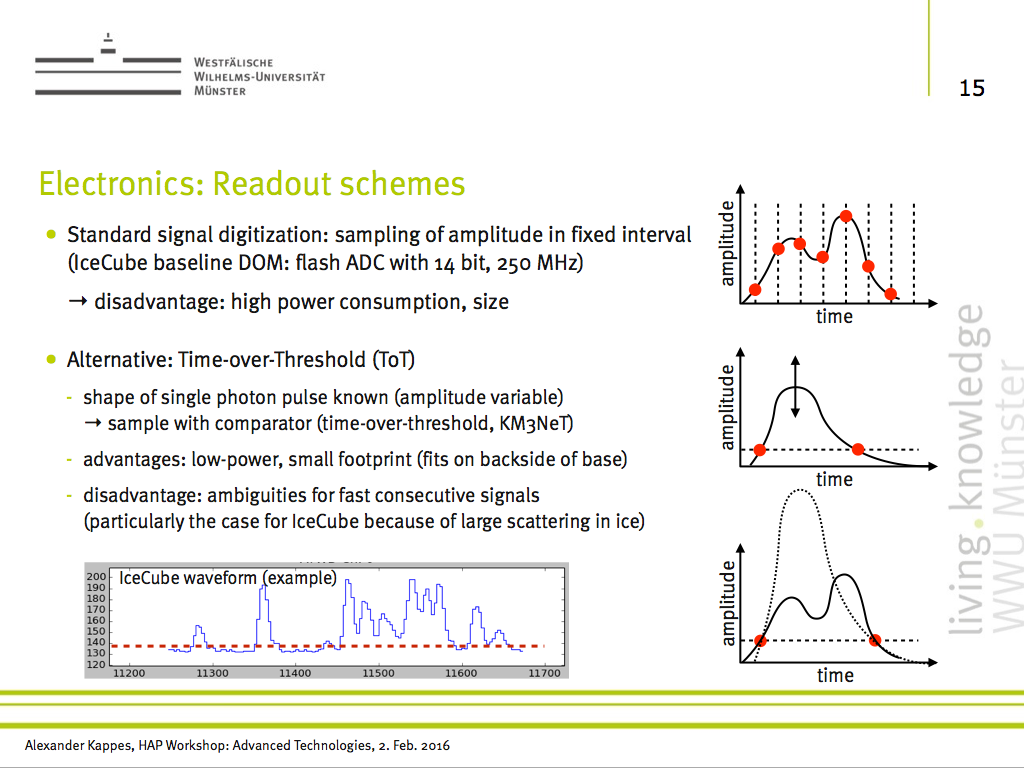 mDOM Multi-ToT Readout
0.9 to 1.5 W for 24 channels(w/o ADC, FPGA)
1.2 GHz sampling for lowest threshold600 MHz for other thresholds
Cyclone 5 FPGA
parallel processing@ 150 MHz
PM signal
sampling@ 600 MHz
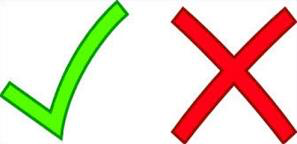 Other readout designs under study:
Slow (~40 MHz) ADC + TDC
DRS4-based(switched capacitor array)
ADC
SERDES 1:4
8 bit
comp A
SERDES 1:4
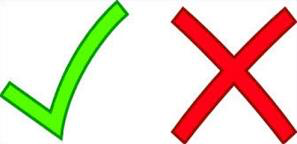 comp B
4 bit
SERDES 1:4
DACadjustable thresholds
multi-ToT
comp C
4 bit
SERDES 1:4
comp D
4 bit
SERDES 1:4
channel 2
tochannel 24
channel 2
tochannel 24
channel 2
tochannel 24
∑
ADC250 MHz, 14 bit
channel 2
tochannel 24
A. Kretzschmann (DESY)
mDOM Multi-ToT Readout: Measurement Setup
power divider: splits PM-signal to D.U.T. and scope
R12199-02 PMTw/ passive base
2nd channel used for triggering only
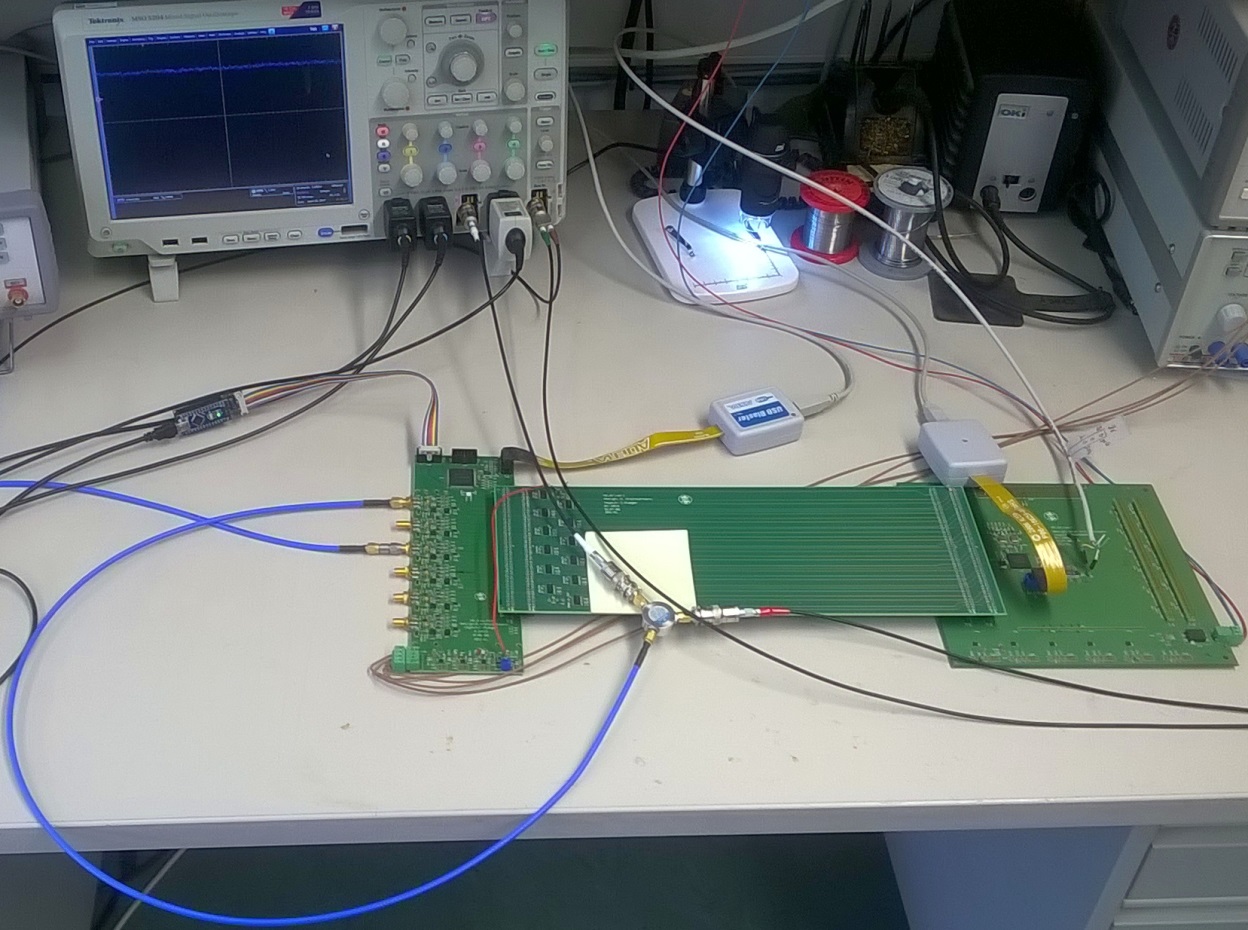 pulsed LED
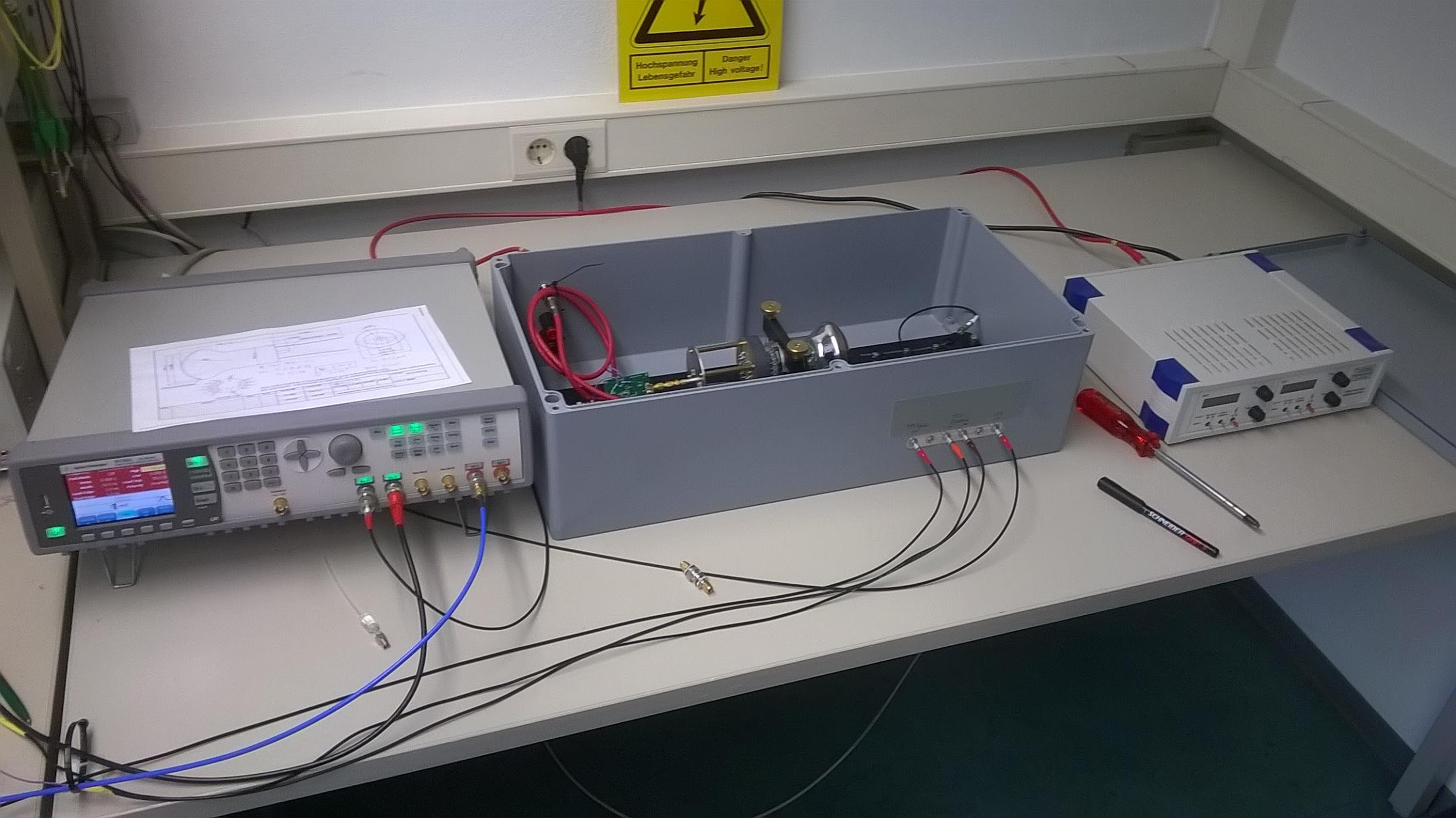 dark box with PM, LED and auxiliary preamplifier
6 ch. analog front-end
signal transmission (single-ended)
mainboard w/ FPGA
HV supply
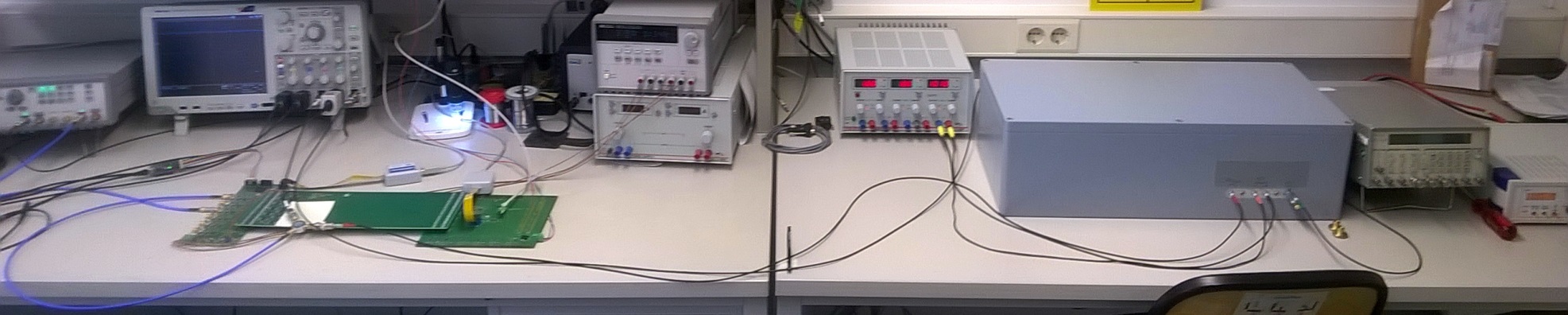 mDOM Multi-ToT Readout: Three Example Waveforms
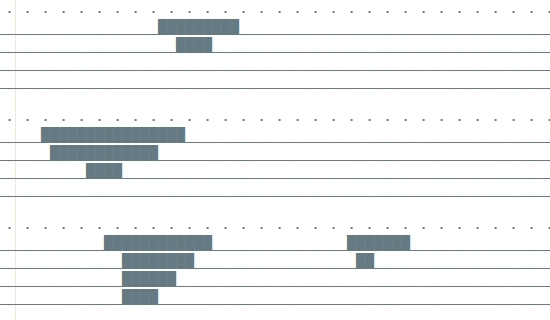 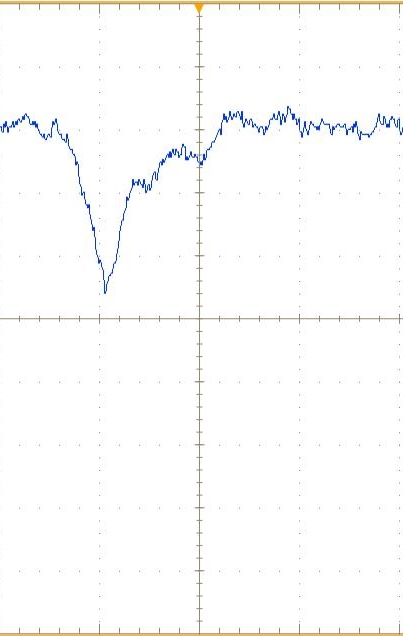 1.67 ns
4 thresholds
time
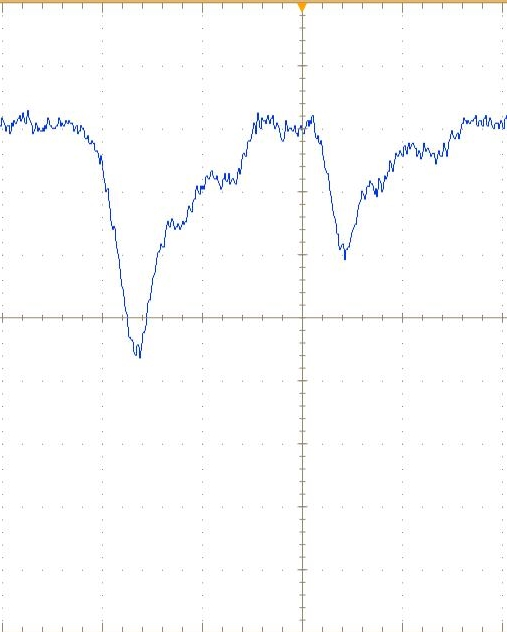 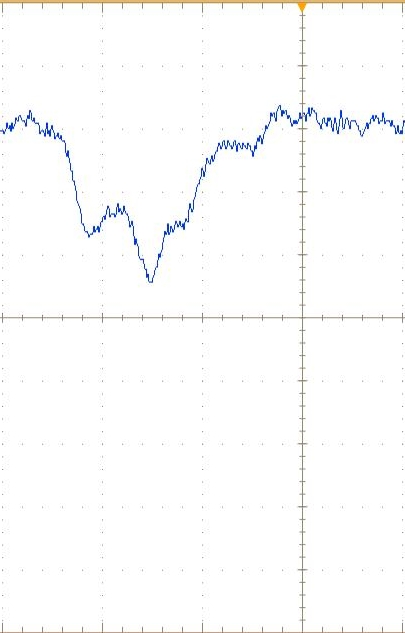 mDOM Readout: Single PE Pulses
Very first measurement!Systematic characterization will follow
Jitter: 3 ns(TTSσ: 1.7 ns)
Afterpulses?
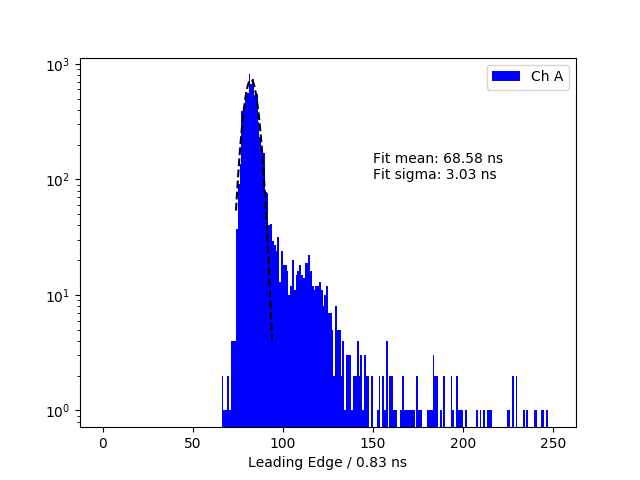 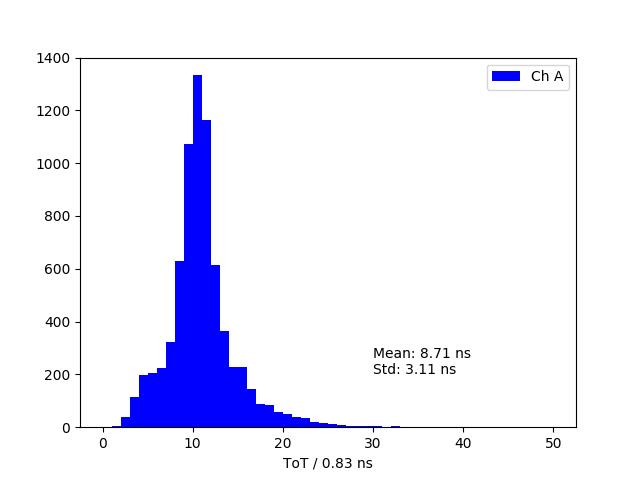 Leading Edge Time(rel. to LED trigger)
Time-over-Threshold
The WOM(Wavelength-shifting Optical Module)
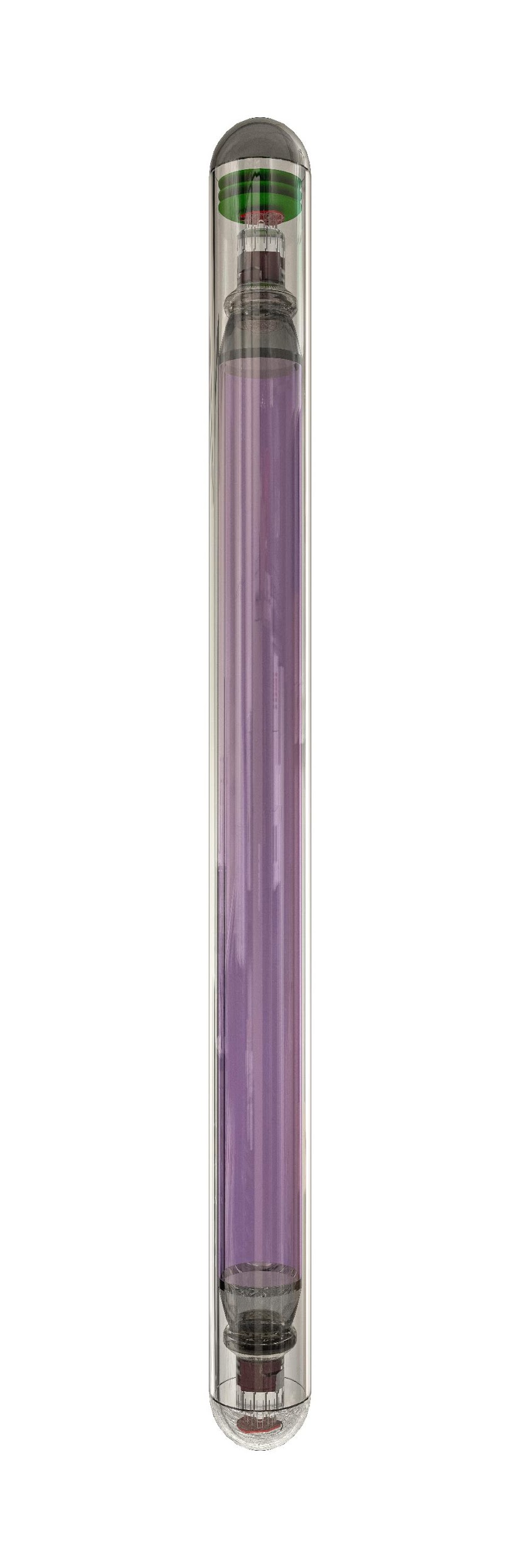 WOM: Wavelength-shifting Optical Module
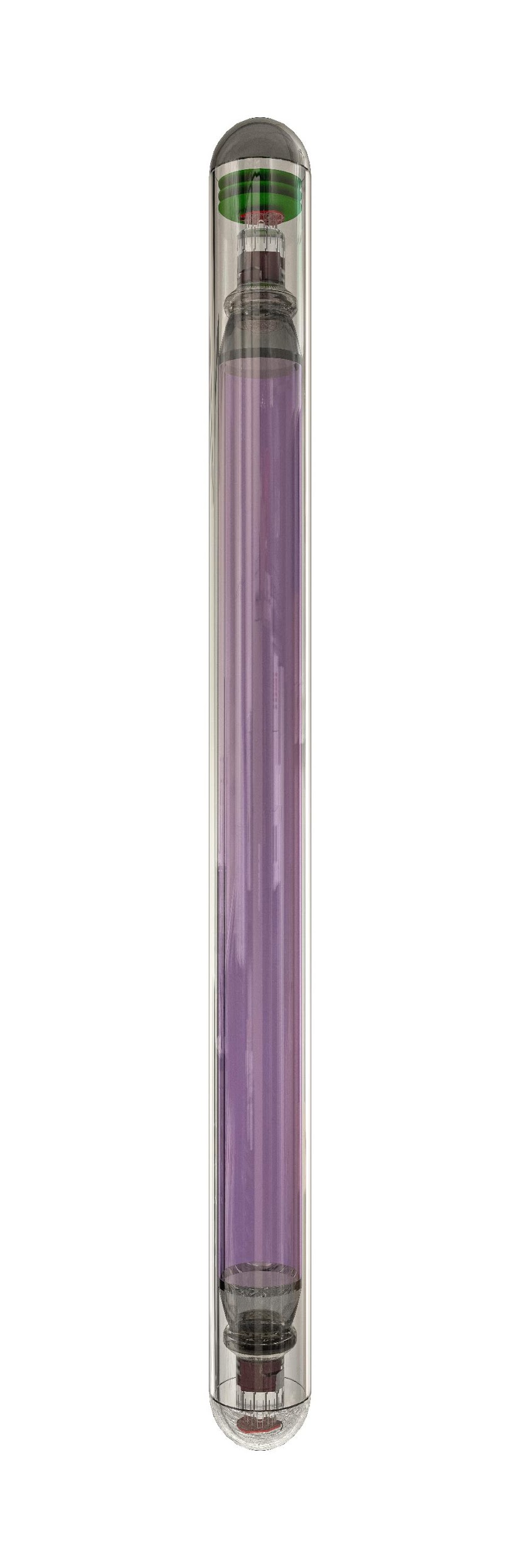 Basic concept
Wavelength shifters (WLS)
Light concentration

Features
Better UV sensitivity
requires quartz housing
Large collection area
easily scalable
Low noise rate (few Hz)
due to small PMTs
Cost effective
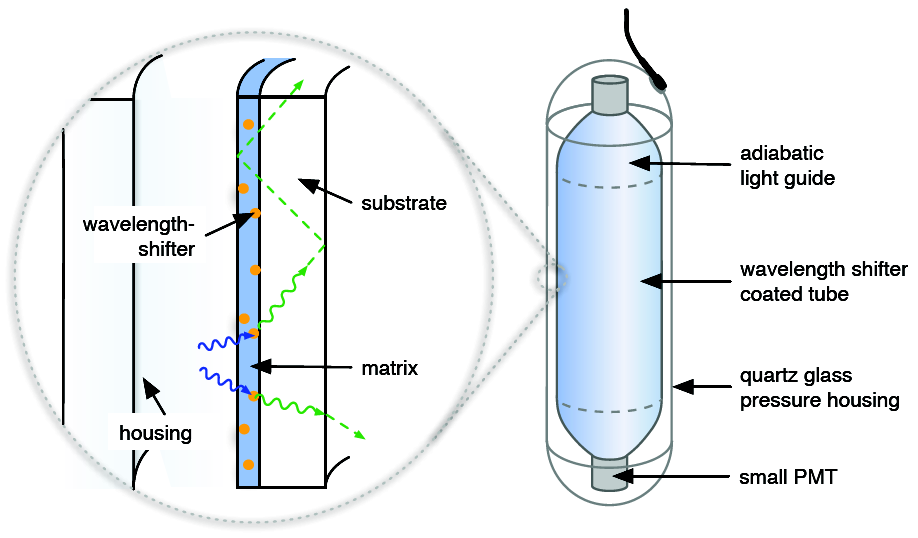 Length:   ~1.2 mDiameter: ~10 cm
PoS(ICRC2017)1052
WOM: Efficiency
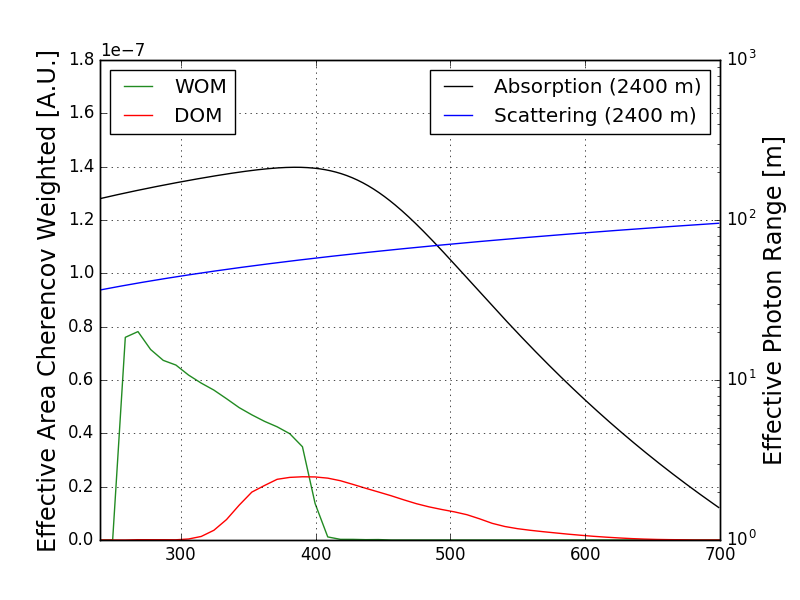 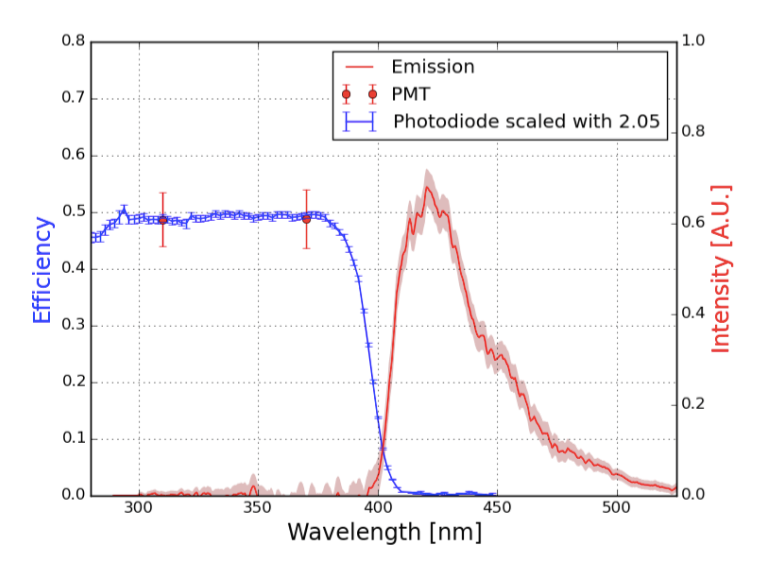 (convoluted with Cherenkov spectrum)
Wavelength (nm)
Efficiency to capture photons and transport them to the end of the tube
WLS paint: Bis-MSB + p-Terphenyl in Paraloid B-72
WOM Status
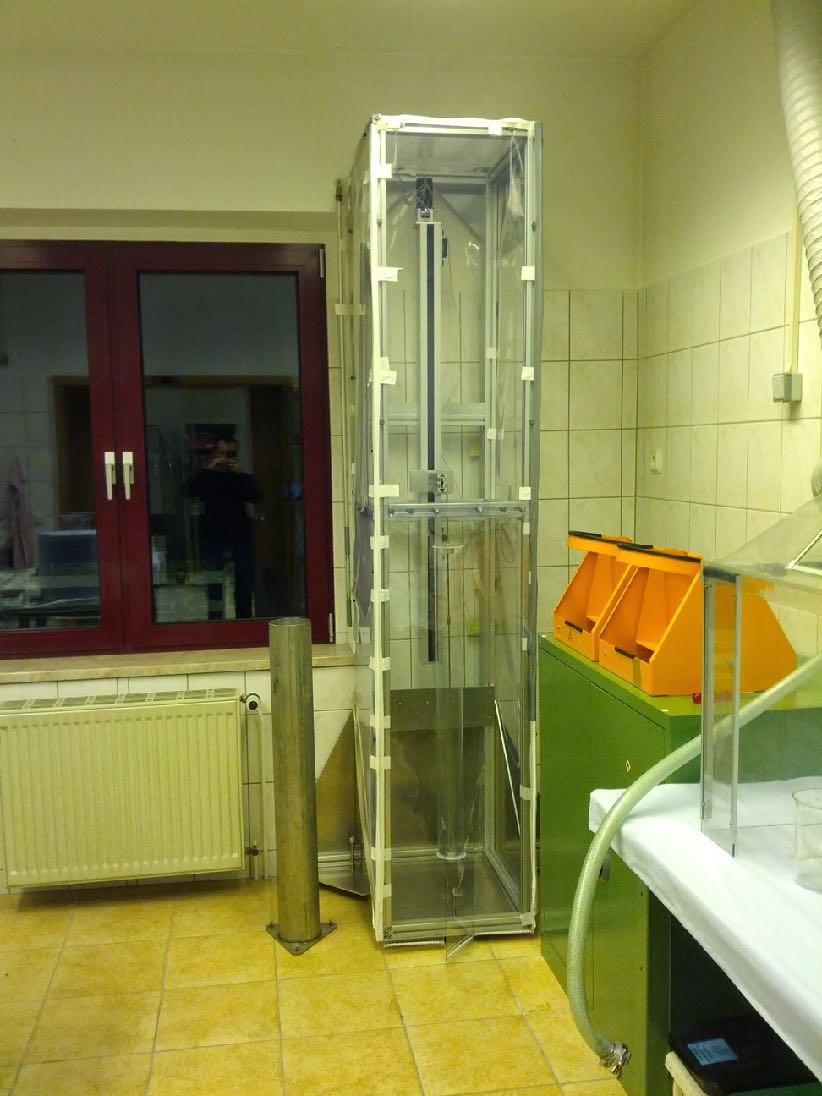 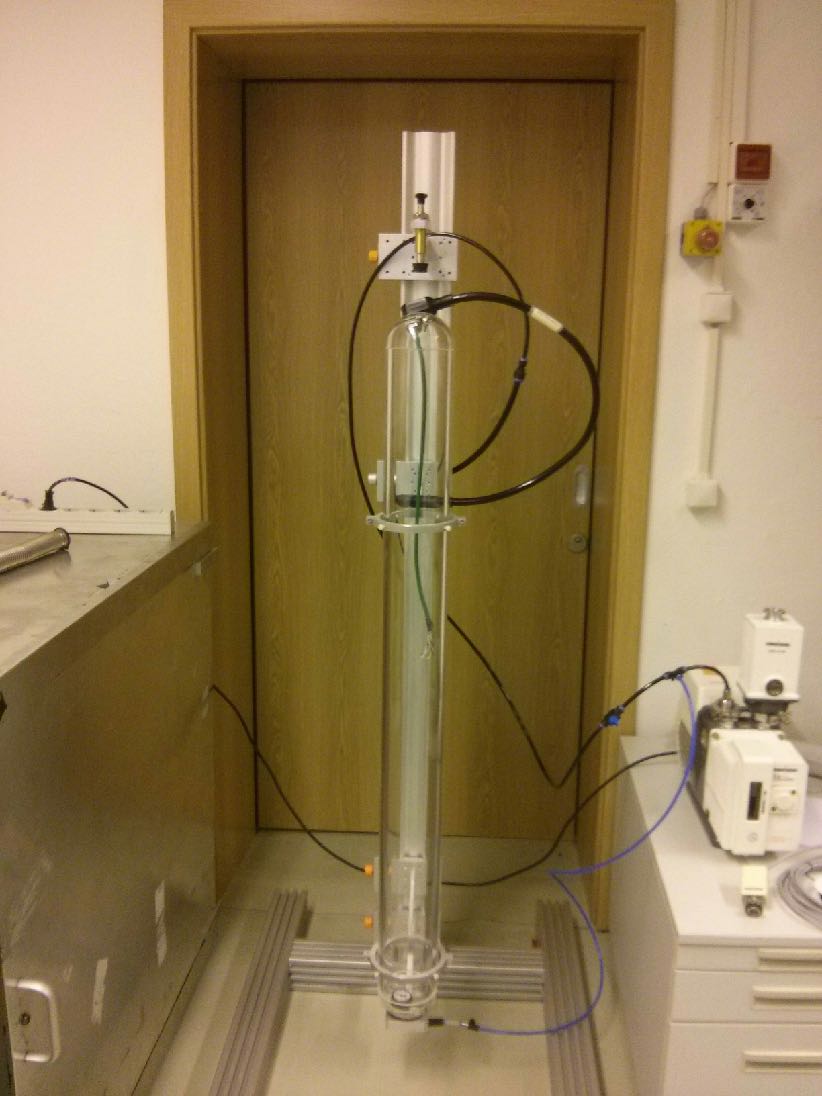 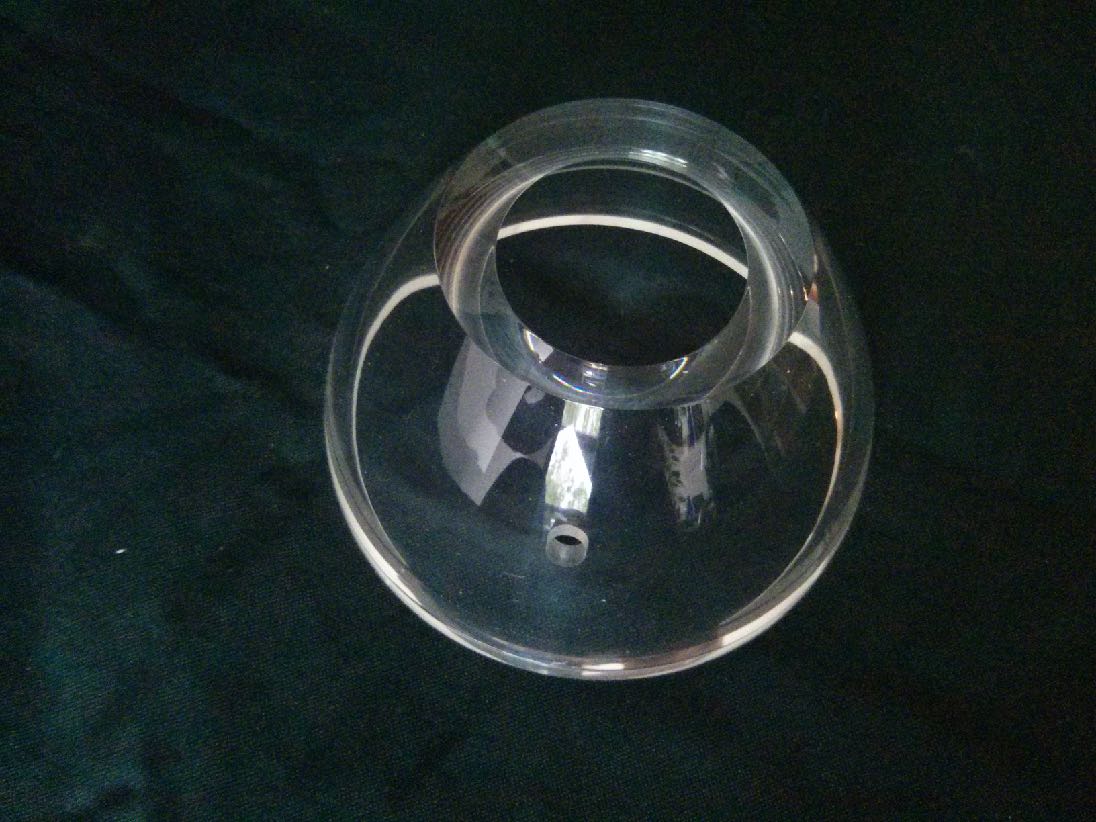 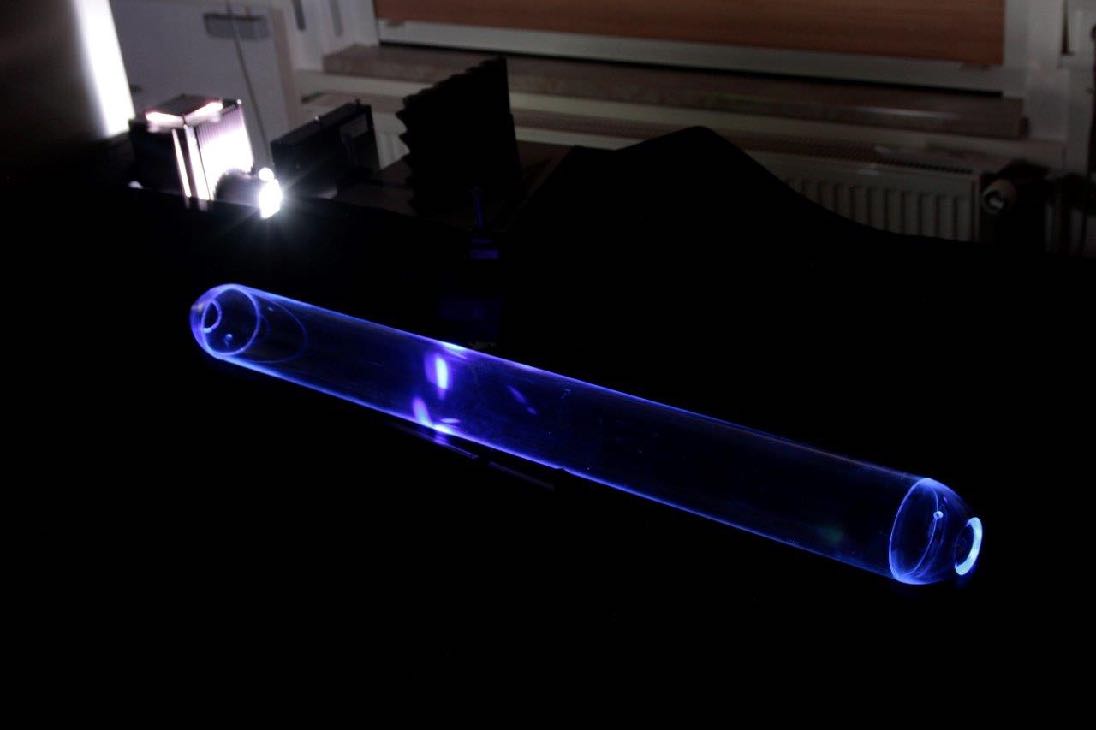 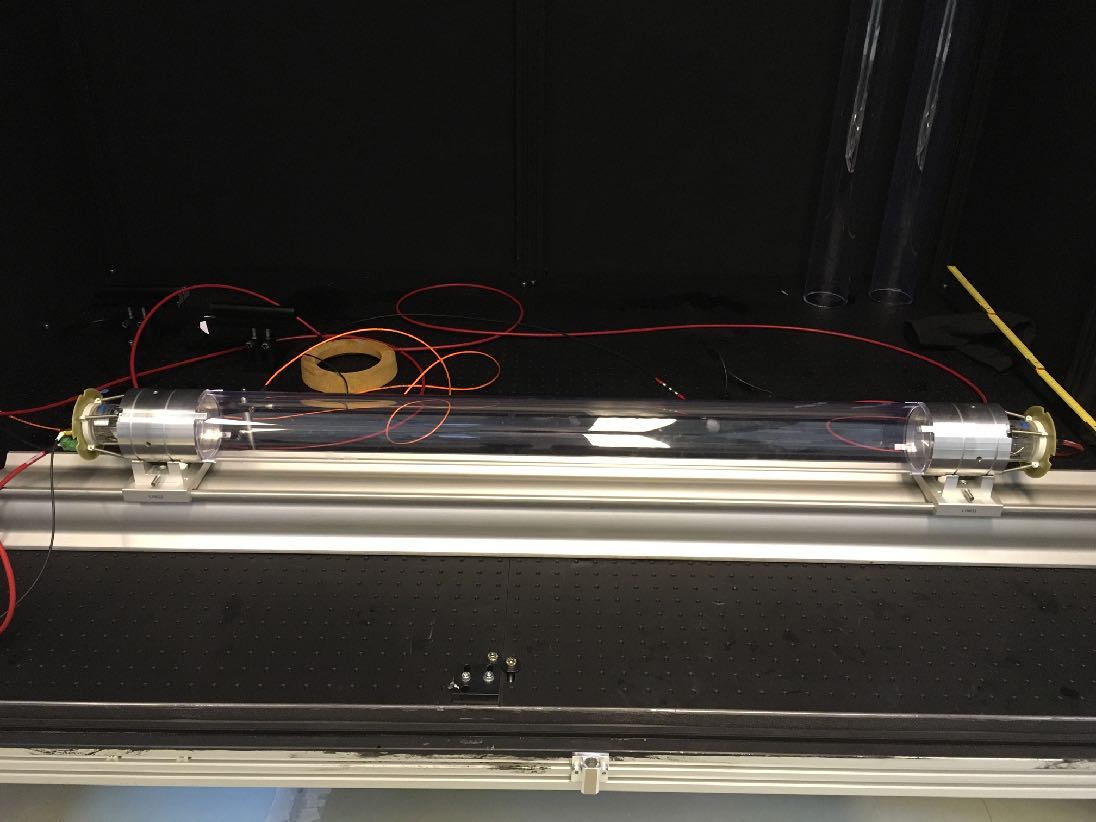 Summary
The IceCube-Gen2 facility will be nearly 10× larger than IceCube alone
The IceCube Upgrade can be used as a R&D platform for IceCube-Gen2

New sensor designs can improve the sensitivity

Physics potential only starting to be explored

Currently in R&D phase: multiple approaches being evaluated
sensors with segmented photocathode to improve directionality
wavelength-shifting sensors to increase UV sensitivity
Backup Slides
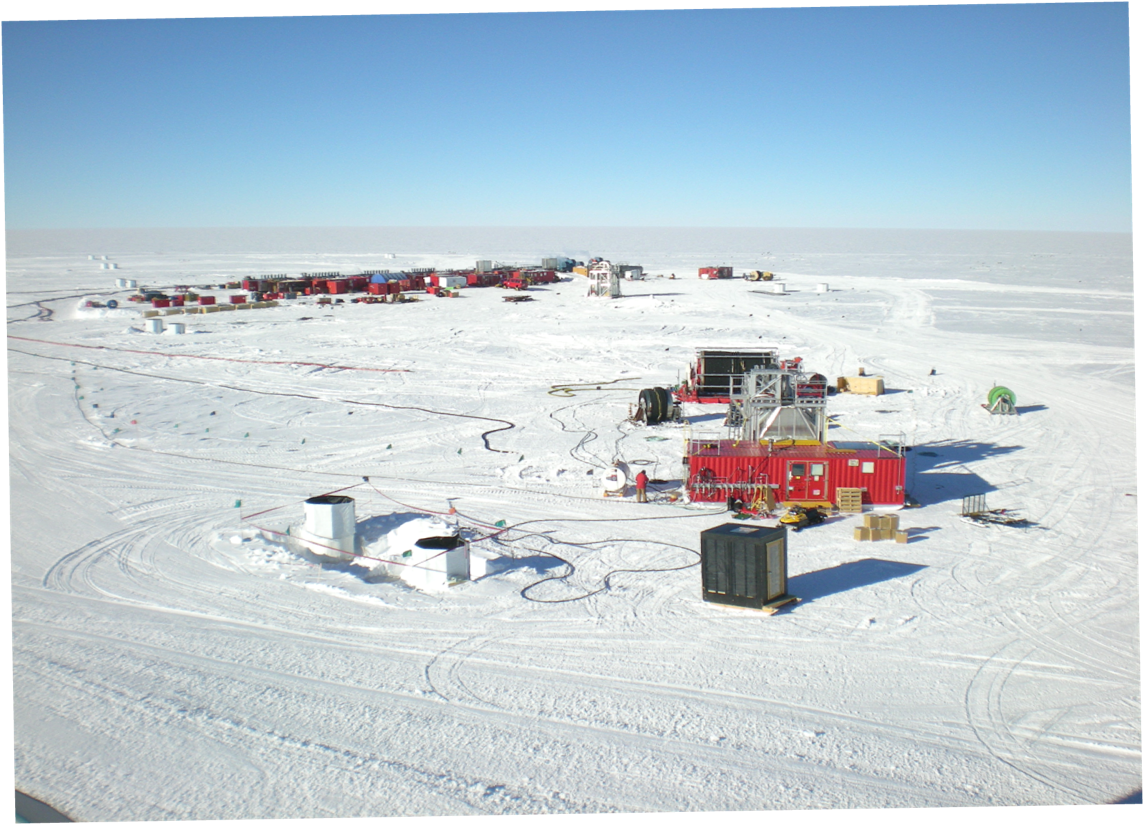 Construction: Drill Site
Drill camp (5 MW hot water heater)
Hose Reel
Hot water hoses
IceTop Tanks
(with sun shields)
Drill speed ~2 m/minute
~40 hours to drill a hole
~12 hours to deploy a string
The IceCube DOM: Block Diagram
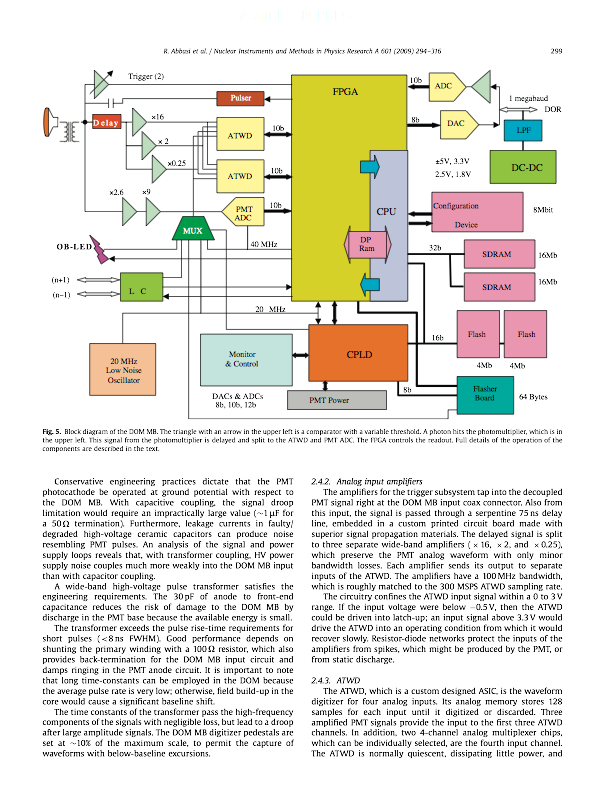 NIM A 601 (2009) 294
Antarctic Ice
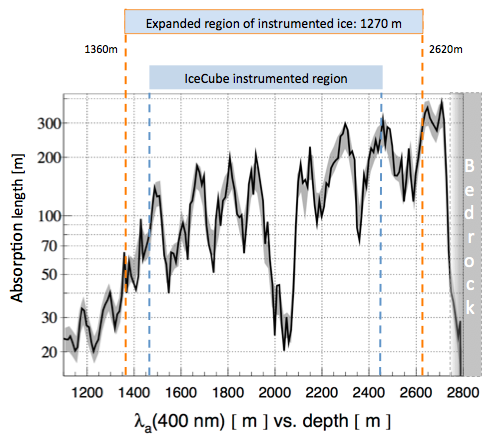 arXiv:1412.5106 [astro-ph.HE]
IceCube construction yielded a wealth of data on the optical properties of ice
Absorption length for Cherenkov light is large
Instrumented length can be extended above and below current volume
25% gain in instrumented volume
IceCube-Gen2 High Energy Array
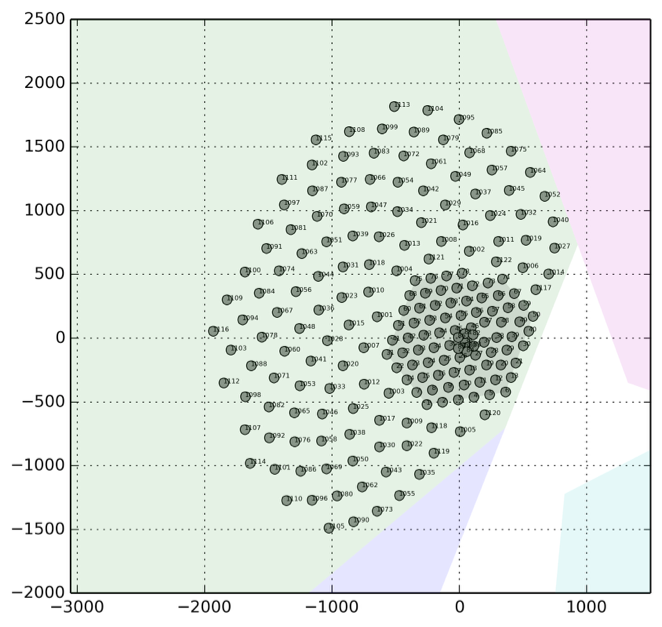 Spacing: 240 m
Volume:  8.0 km3
Skiway
arXiv:1412.5106 [astro-ph.HE]
Current benchmark detector design:
Add 122 strings around the IceCube instrumented volume (240 m spacing)
80 standard IceCube DOMs / string
“Sunflower” geometry avoids corridors in geometry
Improved IceCube DOM (PDOM)
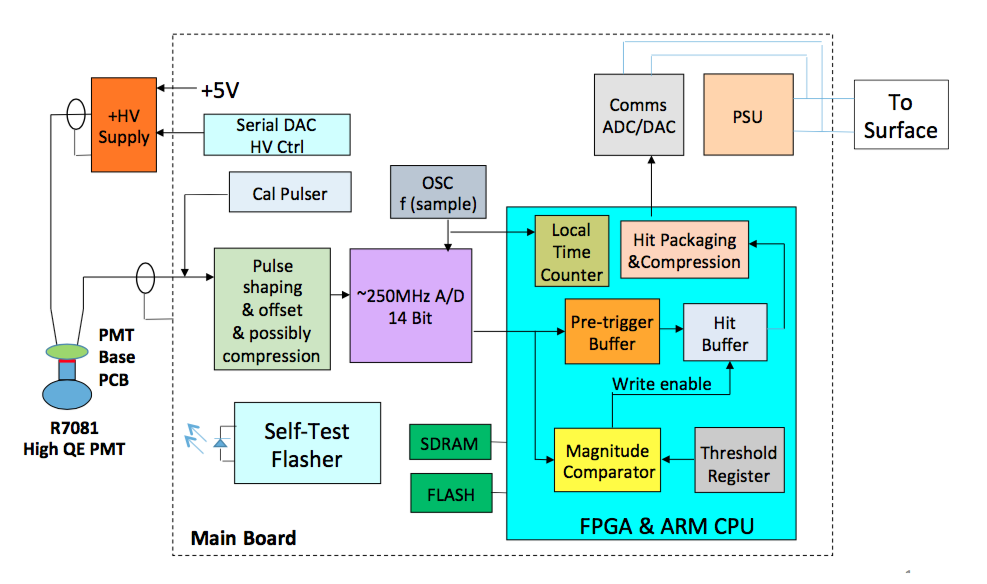 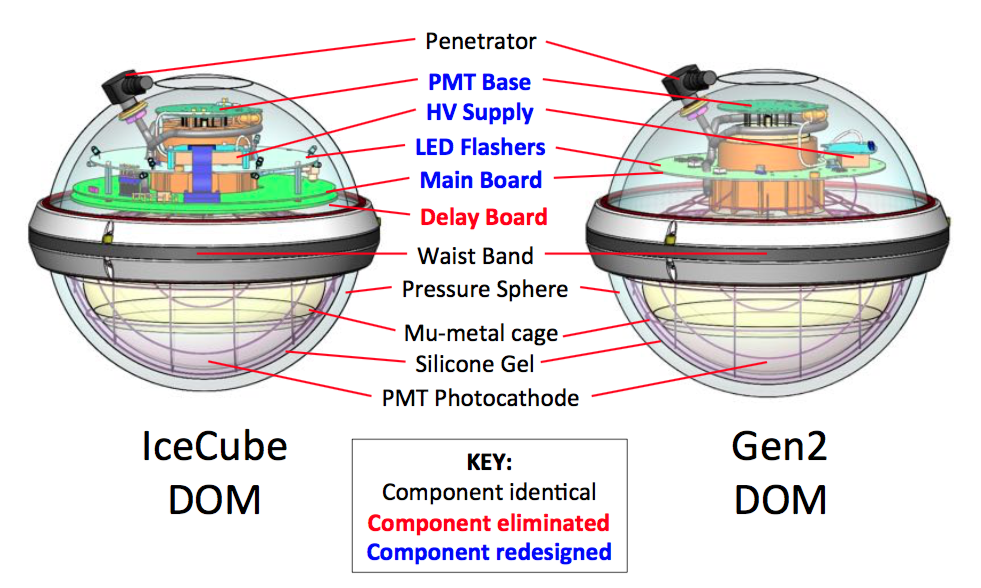 IceCubeDOM
PDOM
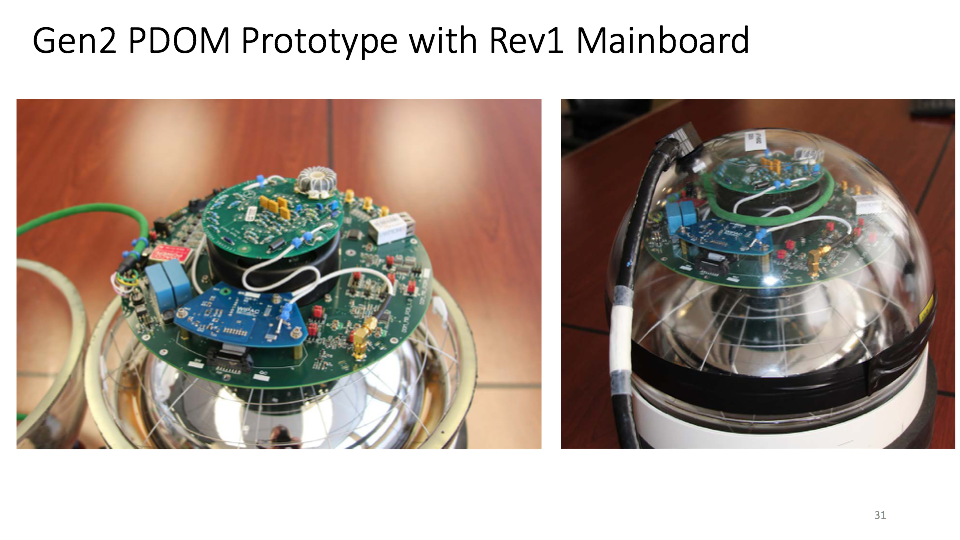 Keeps well-proven mechanical components of the IceCube DOM
Redesign of electronics utilizing modern technologies
10-inch HQE PMT
PDOMPrototype
PoS(ICRC2015)1148
D-Egg: Dual Optical Sensor in an Ellipsoid Glass for Gen2
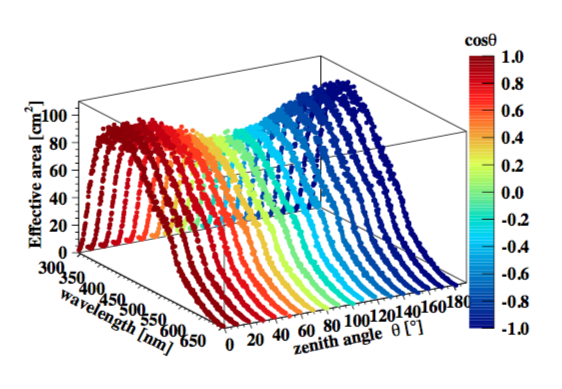 2 × 8-inch HQE PMTs(e.g. Hamamatsu R5912-100)
4π sensitivity
coincidence

UV-transparent glass and gel
more photons

Compact design
⌀: 300 mm
reduces drilling cost
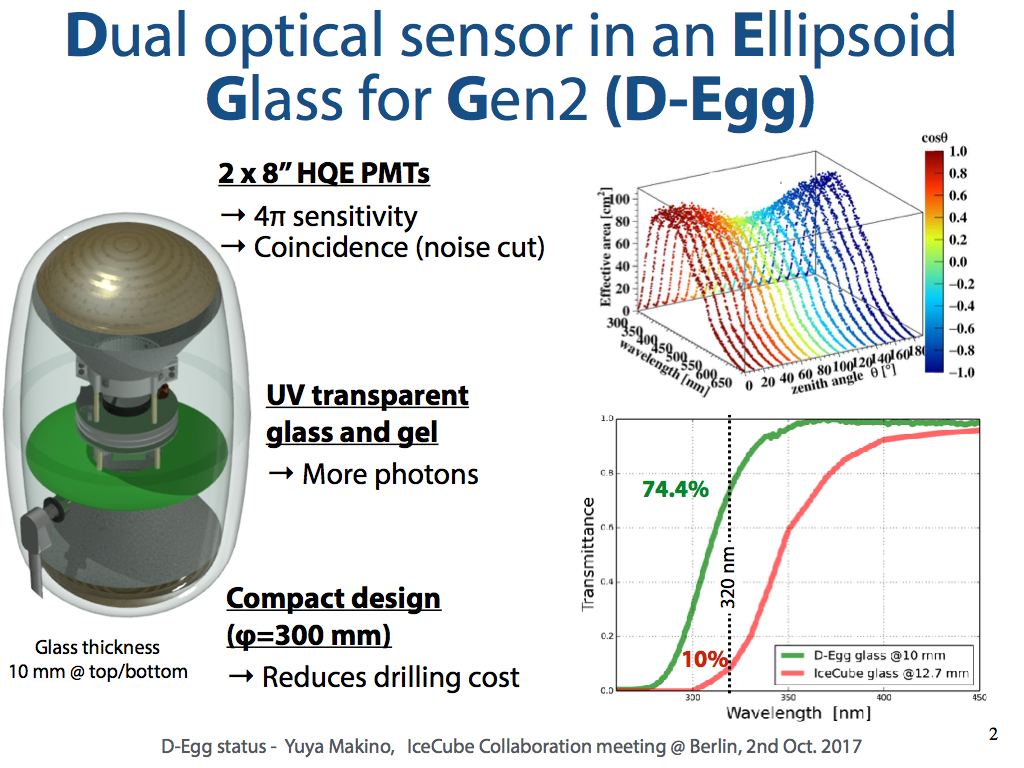 PoS(ICRC2015)1137
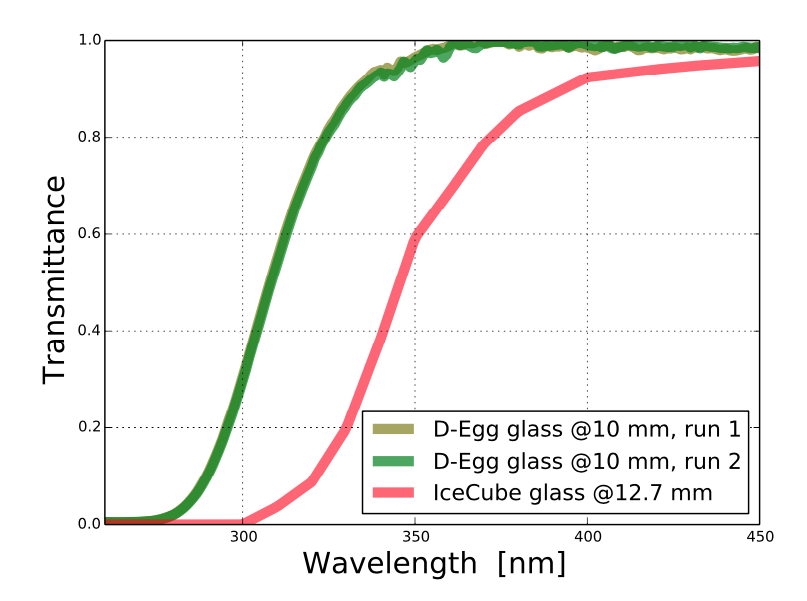 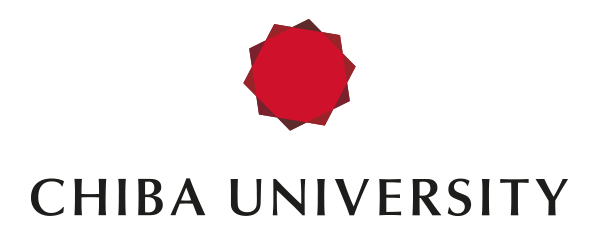 PoS(ICRC2017)1051
KM3NeT Multi-PMT DOM: In-Situ Measurements
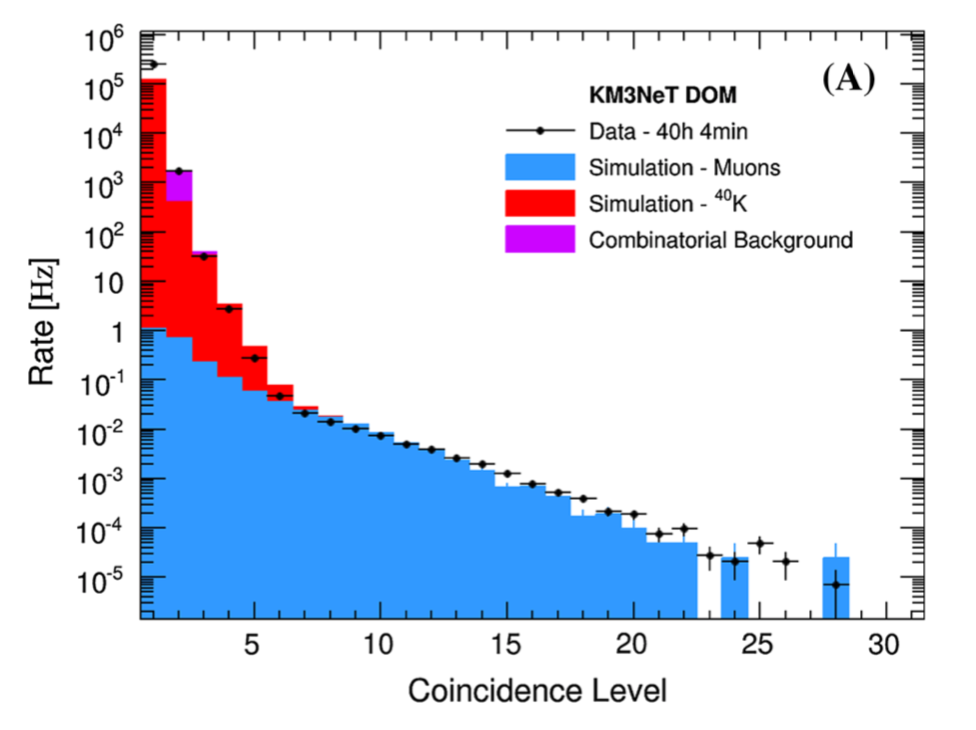 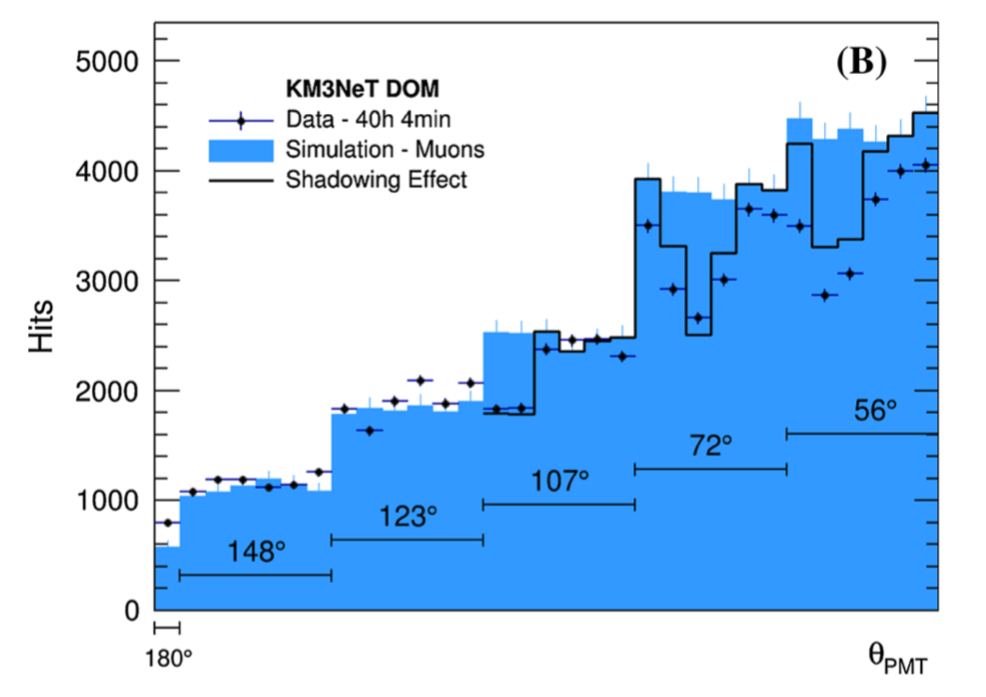 Number of PMTs hit onsingle DOM already allowsisolation of muon sample
Occupancy reasonablywell described byMonte Carlo
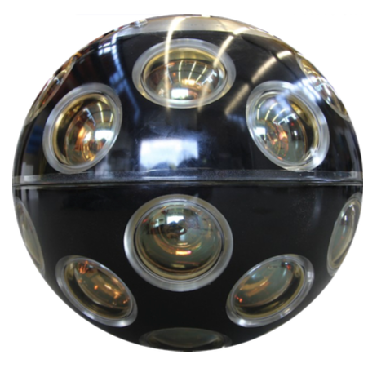 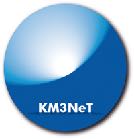 KM3NeT Coll.,
EPJ C 74 (2014) 3056
Segmented OMs and Scattering in Ice
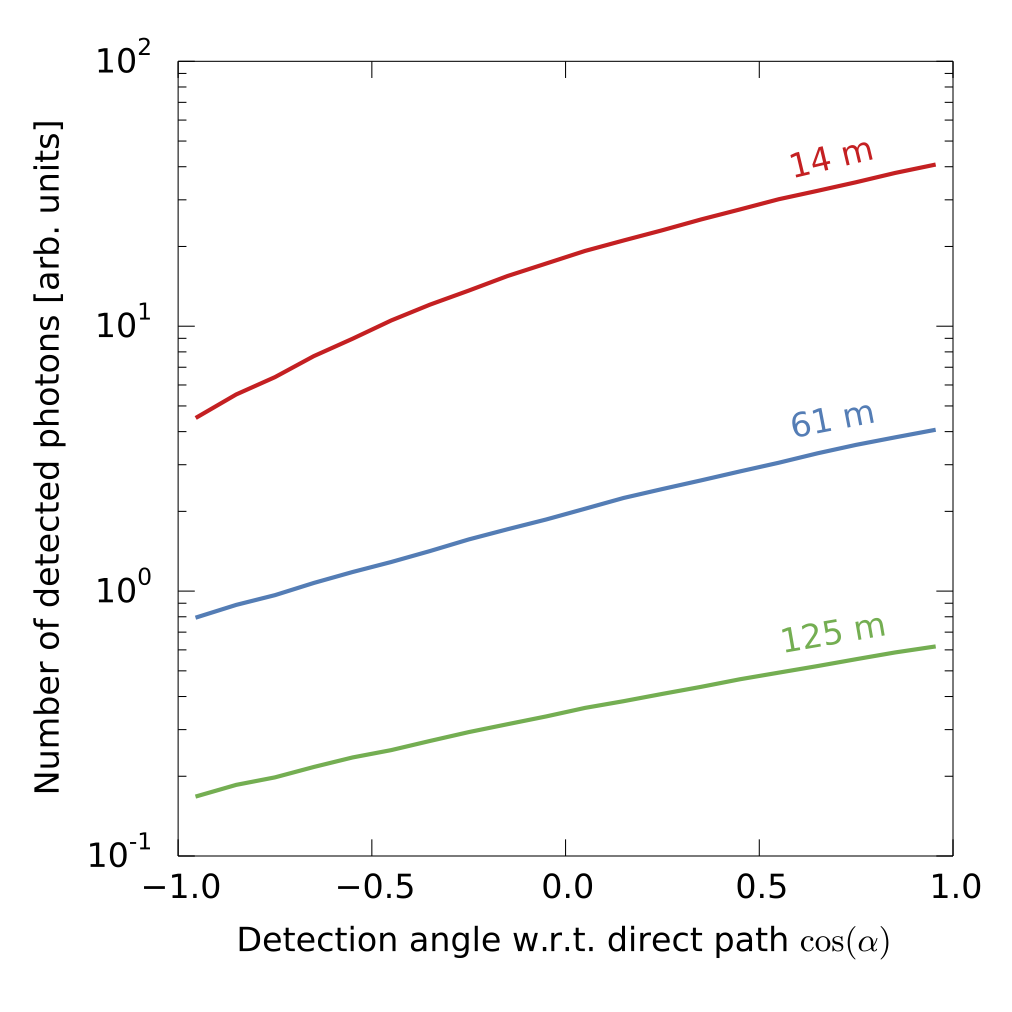 Photons from bare muon
Direct,unscattered light
arXiv:1401.2046v2 [physics.ins-det]
Photons sneaking infrom the opposite direction
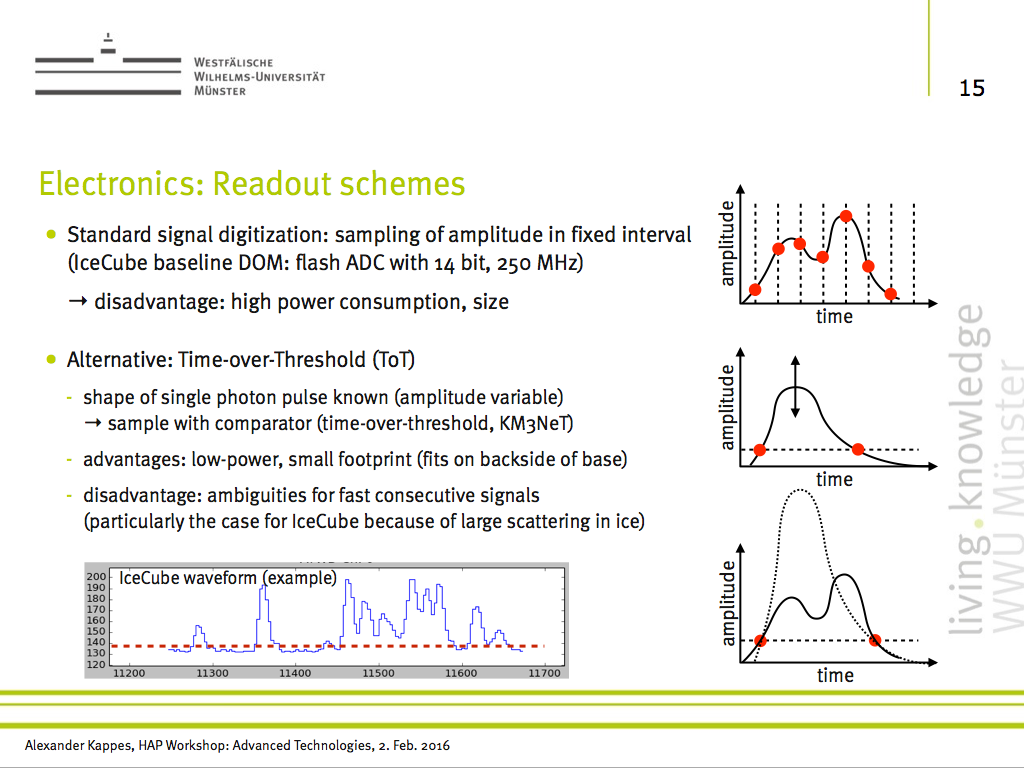 mDOM Multi-ToT Readout: Block Diagram
PMT Base
HV supply
serial DACHV ctrl
Amplifier
Discriminator
serial DACn thresholds
n×
24×
Mainboard
Power
FPGA
No clock on PMT bases.
Time-stamping ofleading and trailing edge timein FPGA.
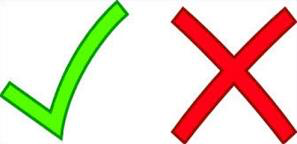 (f)ADC
Comms
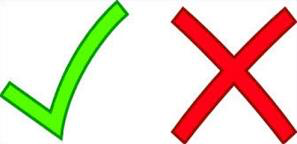 multi-ToT
mDOM: PMT Options
Target gain: 5 × 106

Hamamatsu R12199-02 HA
diameter 80 mm (cathode > 72 mm)
TTS (FWHM) ≈ 4.5 ns
max. QE: 25% @ 390 nm
also available with SBA photocathode or in a 5 mm shorter version (R12199-01)

ETEL 9320 KFL
diameter 88 mm (cathode 78 mm)
TTS (FWHM) ≈ 4.5 ns
max. QE: 30%

Potential other manufacturers: HZC, MELZ
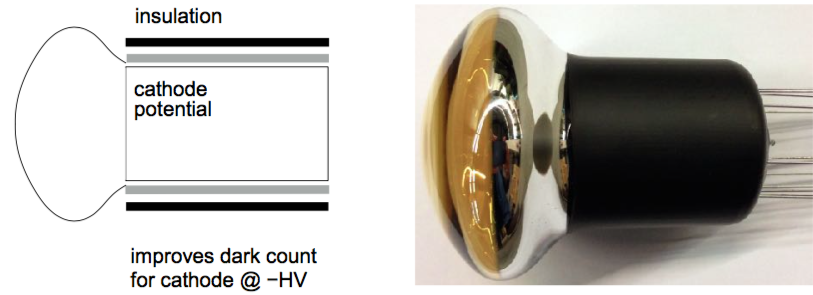 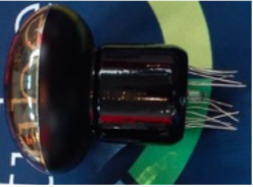 mDOM: Hamamatsu R12199-02 HA SBA
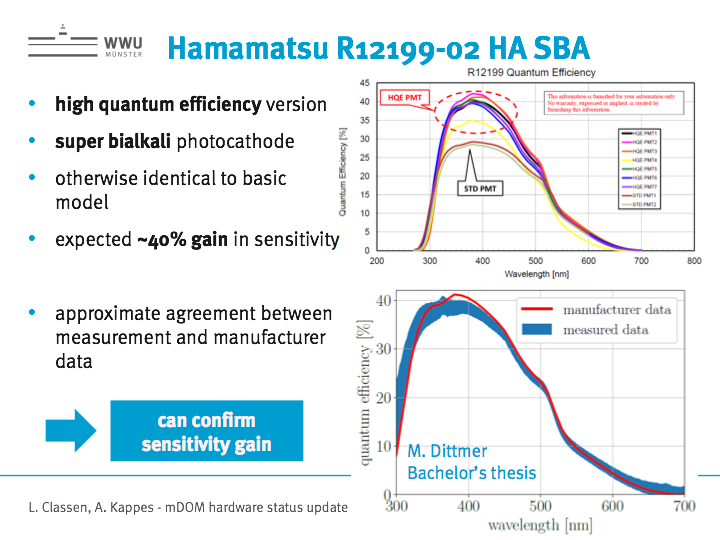 SBA photocathode,otherwise identical to R12199-02

peak QE 40%



dark rate measured for bare PMT

threshold 0.3 p.e.

≈ 60 Hz @ −30℃(R12199-02: ≈ 40 Hz @ −30℃)
AG Kappes,U Münster
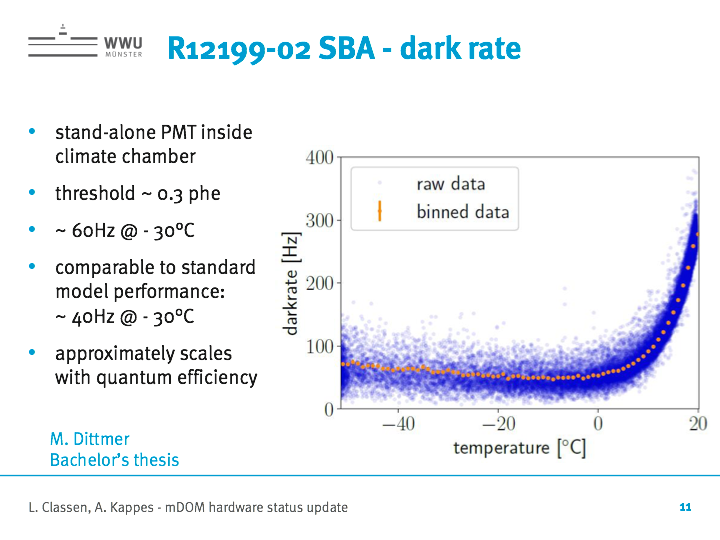 AG Kappes,U Münster
Hamamatsu R12199-02 SBA: Afterpulsing
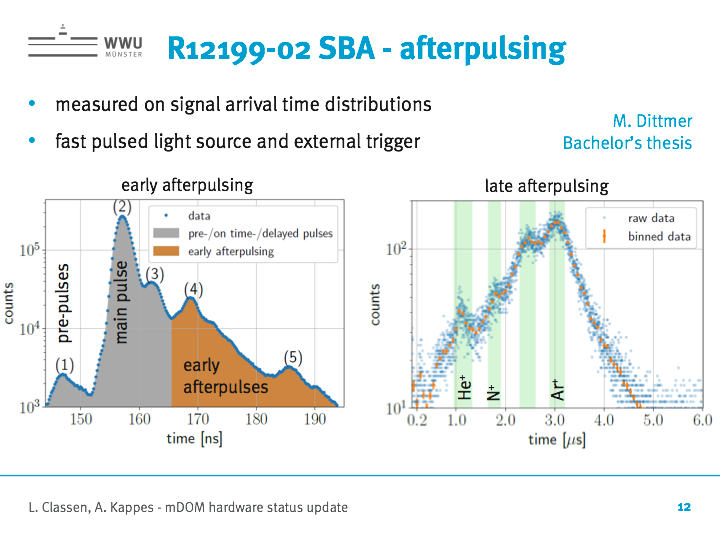 AG Kappes,U Münster
AG Kappes,U Münster
Waveform Reconstruction with 63 Discriminators
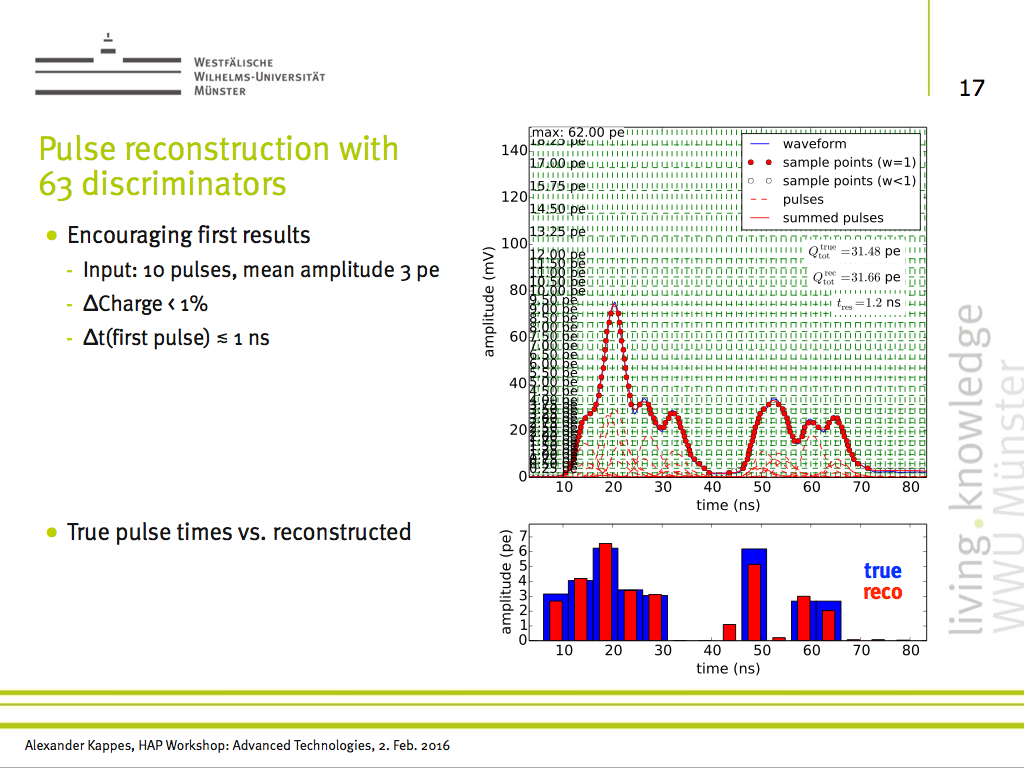 Encouraging first results
Input: 10 pulses,mean amplitude 3 p.e.
ΔCharge < 1%
Δt (first pulse) ≲ 1 ns





True pulse times vs. reconstructed
A. Kappes (U Münster)
Optical Properties of South Pole Ice
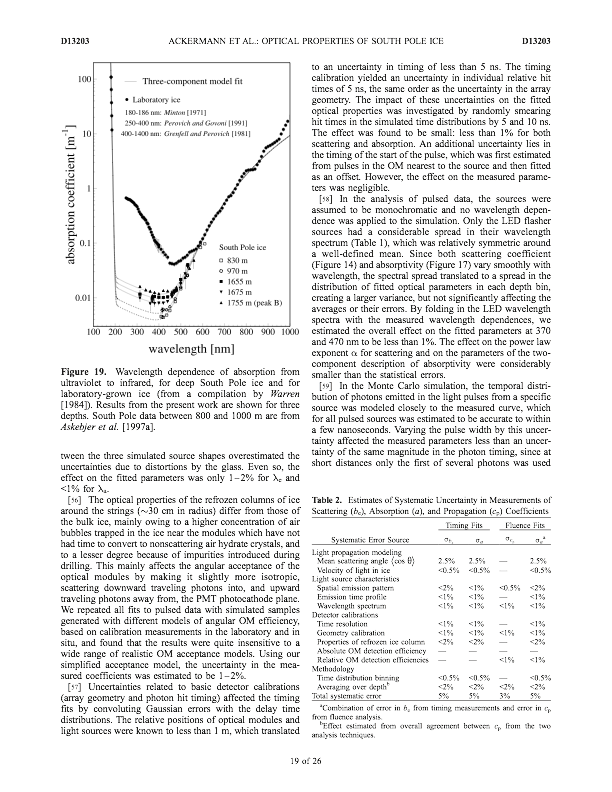 WOM sensitive between250 nm and 400 nm

Optical properties not very well knownin the UV range

Experimental in-situ verification ofmodels required
WOM
J. Geophys. Res. 111 (2006) D13203